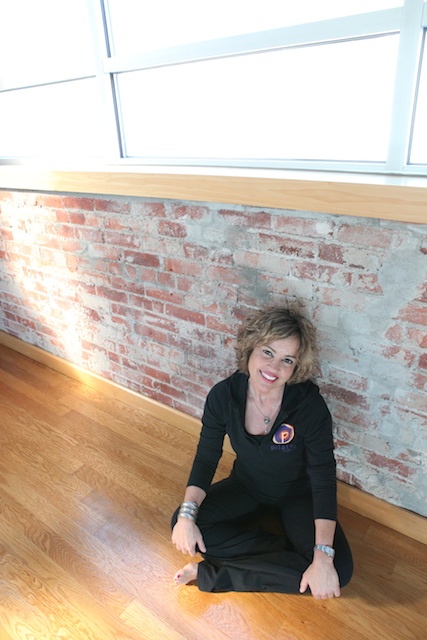 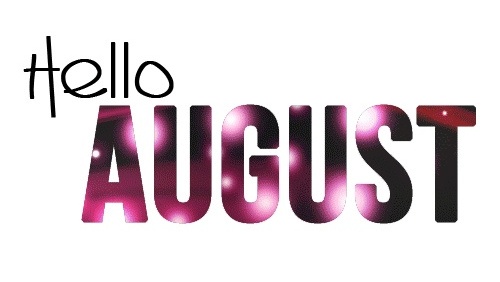 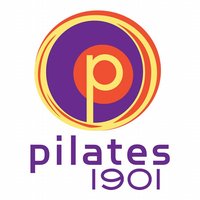 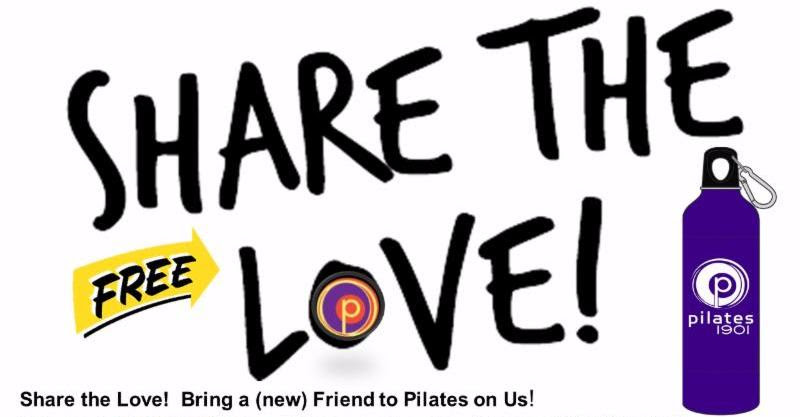 It's as Simple as 1, 2, 3!
1. Reserve your spots. Email info@pilates1901.com
2. Your Guest gets a FREE 1901 Workout.
3.You both get a Fancy Smancy Pilates 1901 Water bottle.  Booyah!
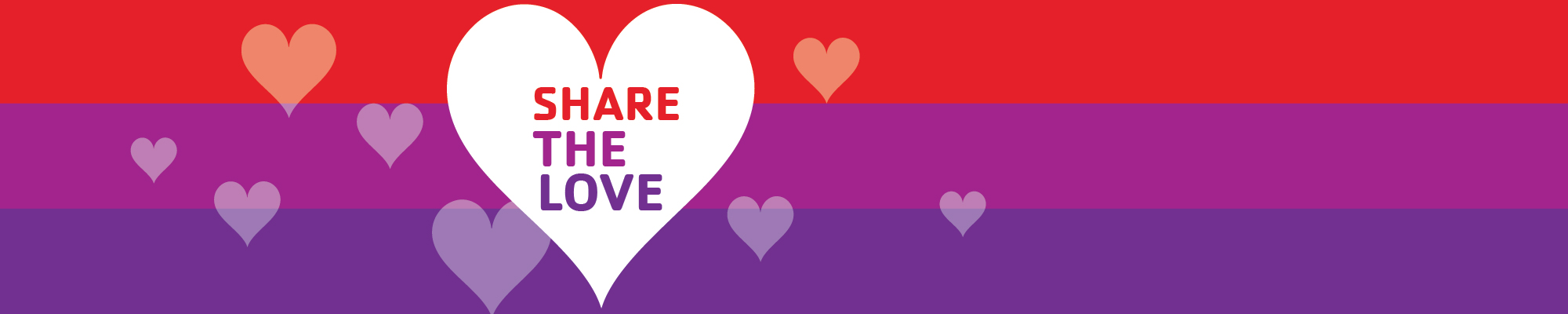 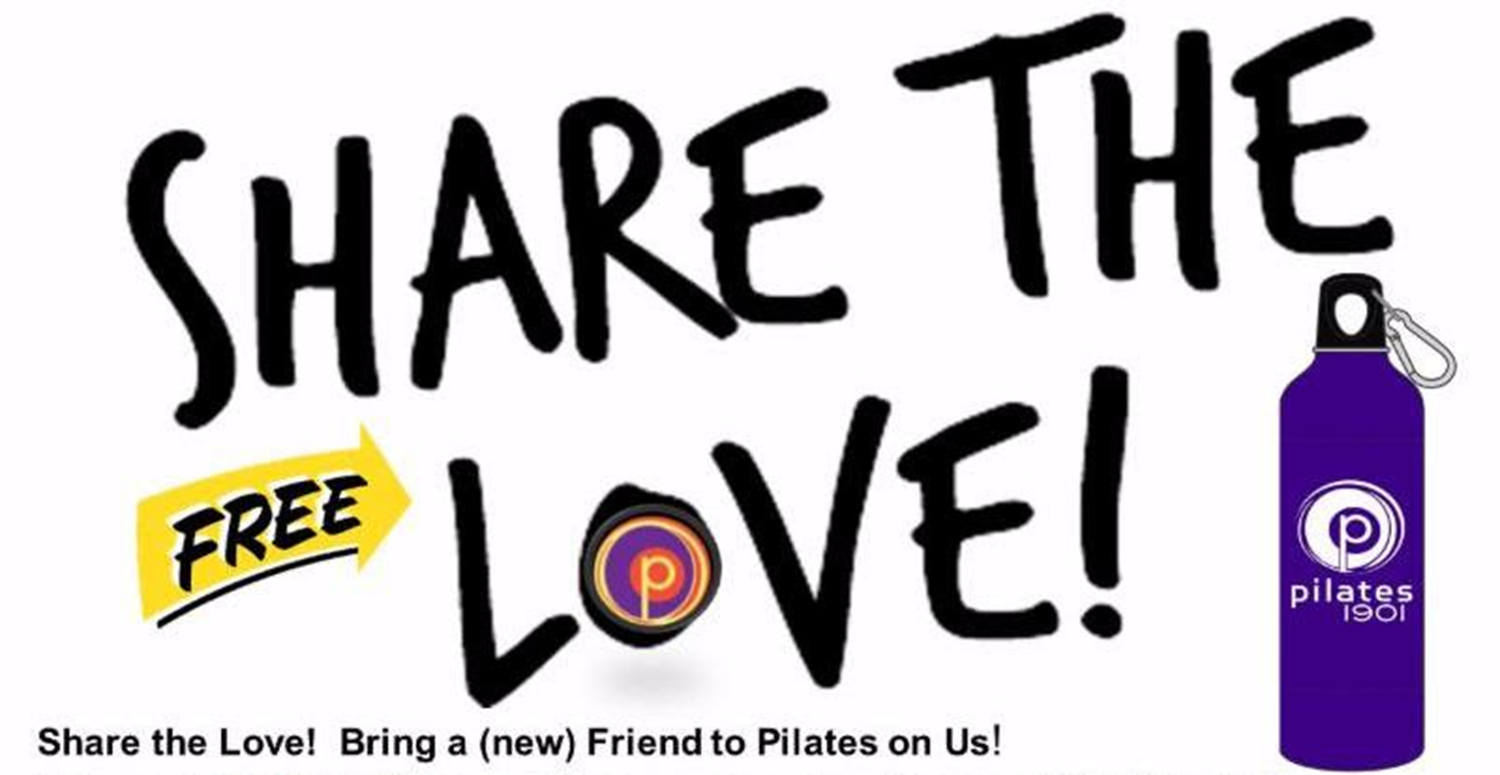 Bring a Friend to Any Mat/Basic  Class
It's as Simple as 1, 2, 3!
1. Reserve your spots. Email info@pilates1901.com
2. Your Guest gets a FREE 1901 Workout.
3.You both get a Very Cool Pilates 1901 Water bottle.  Booyah!
BRING A FRIEND TO CLASS
It's as Simple as 1, 2, 3!
1. Reserve your spots. Email info@pilates1901.com
2. Your Guest gets a 
FREE Mat/Basic Class!
3.You both get a Very Cool 1901 Water bottle.  Booyah!
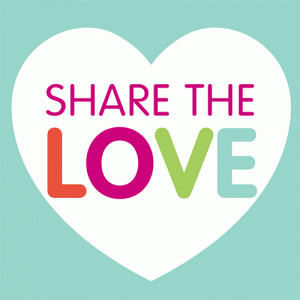 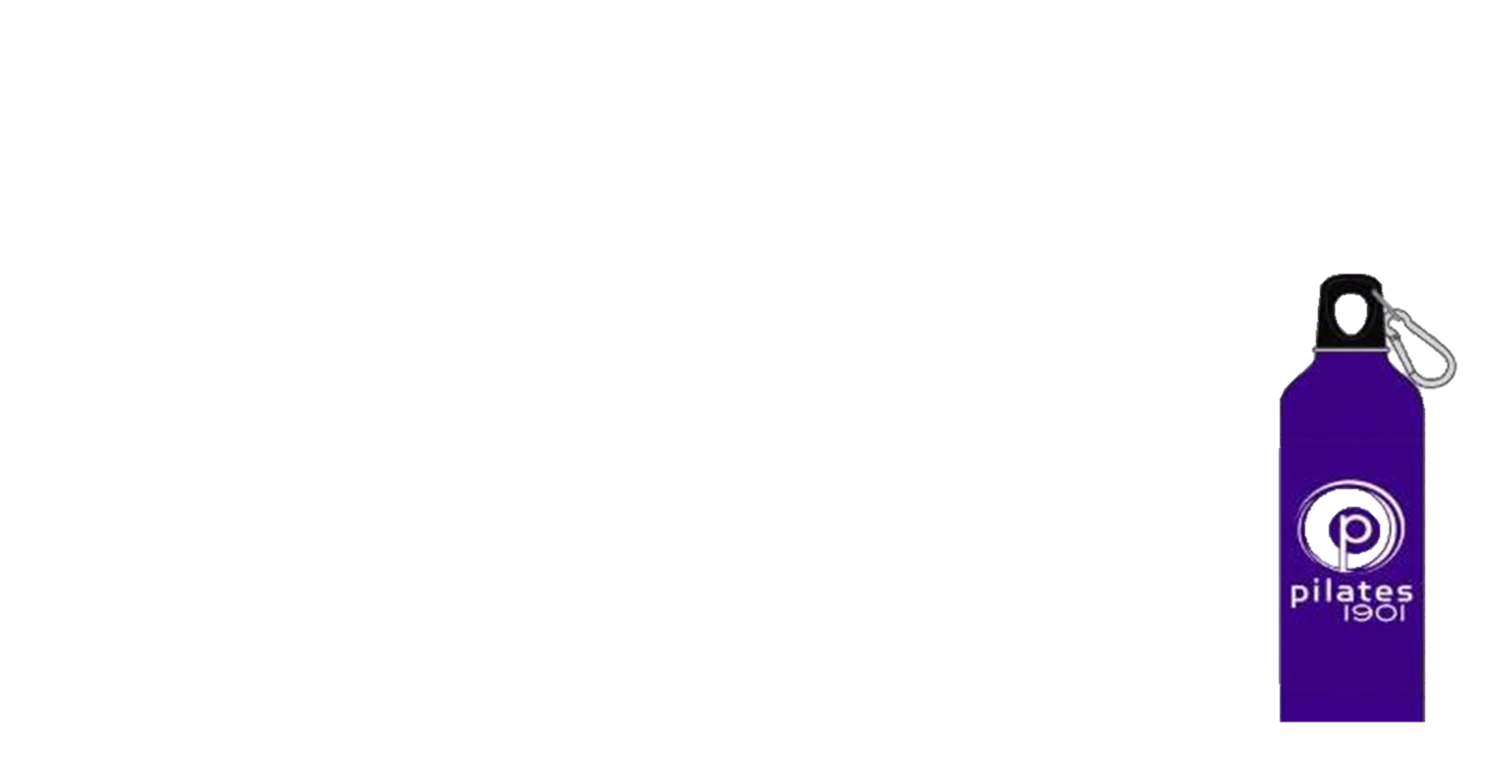 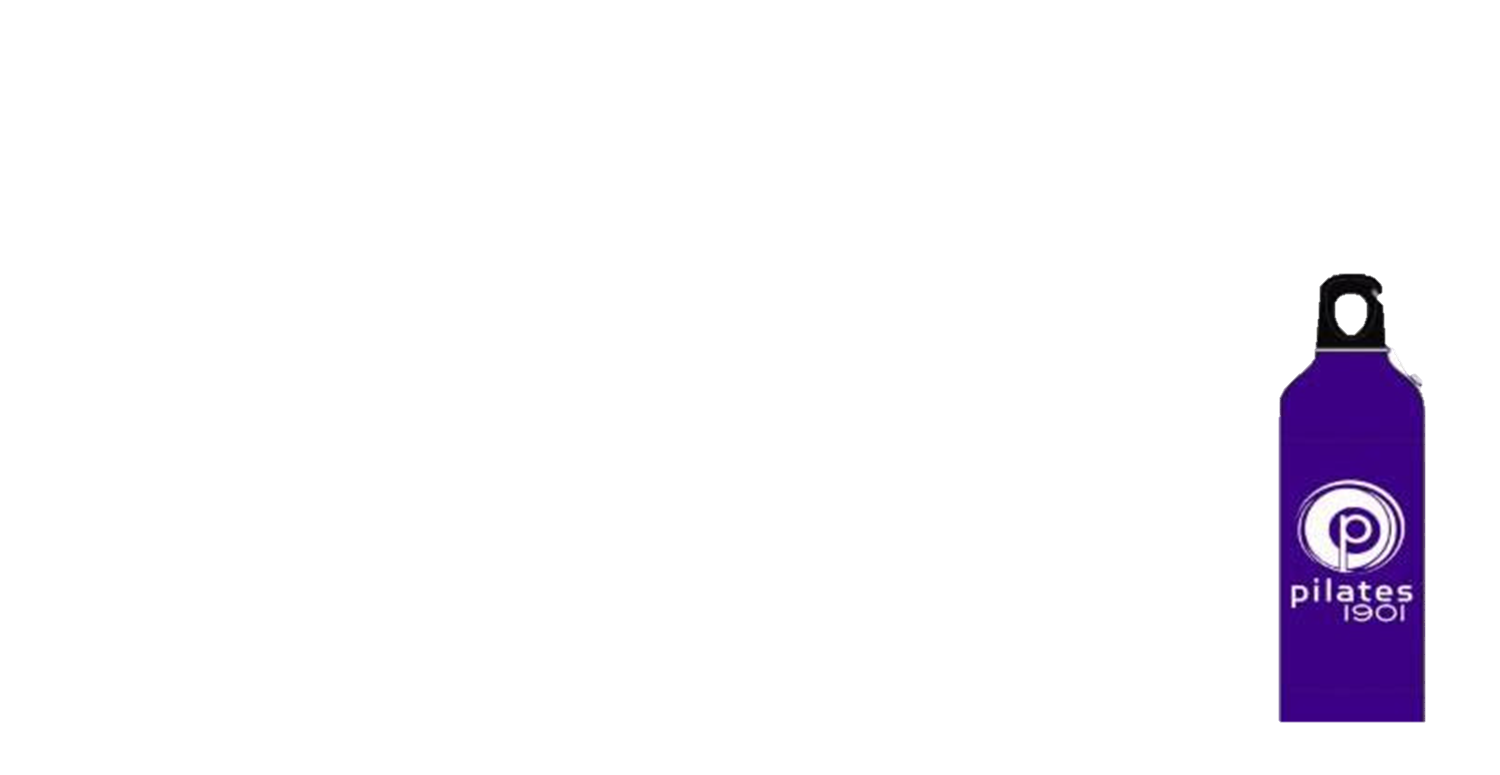 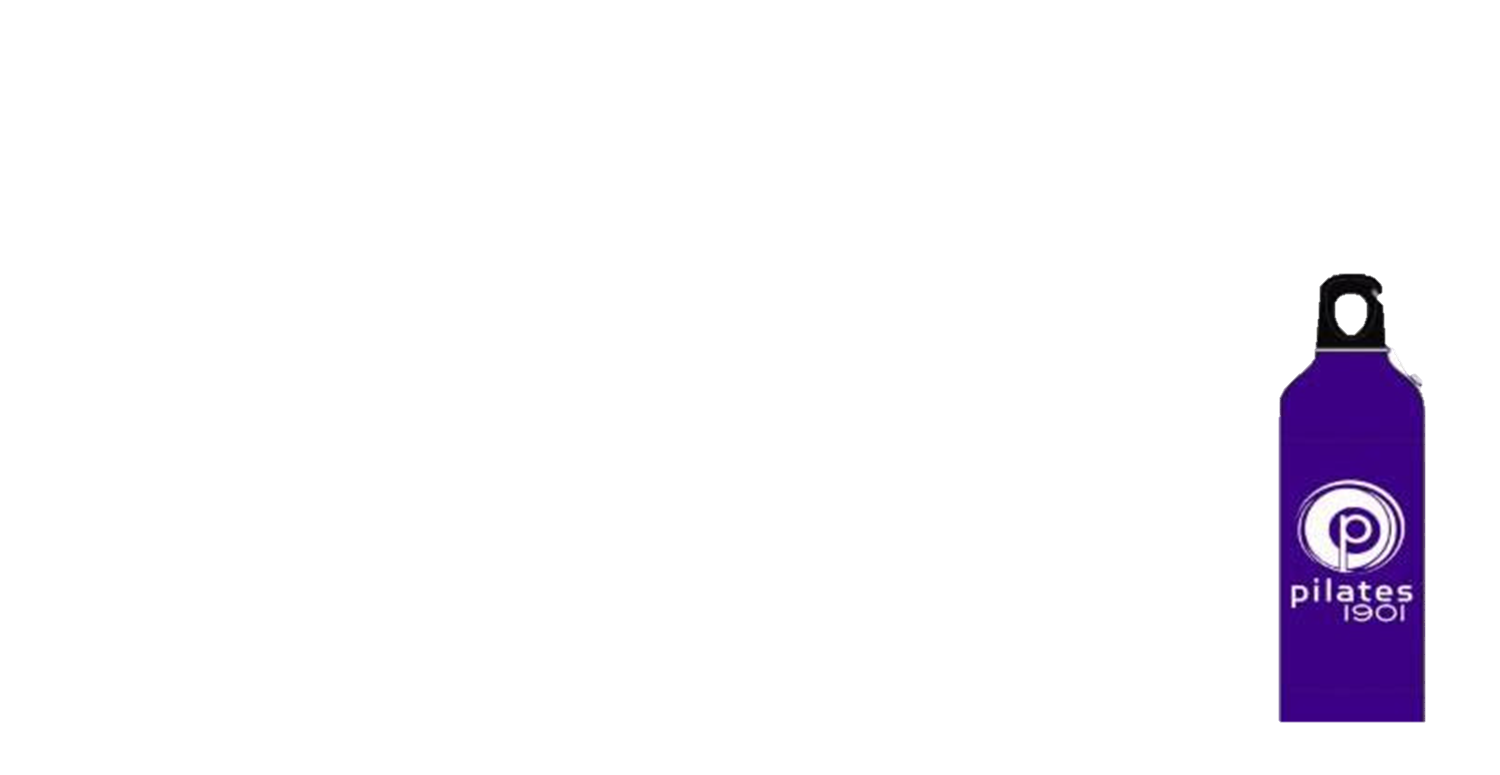 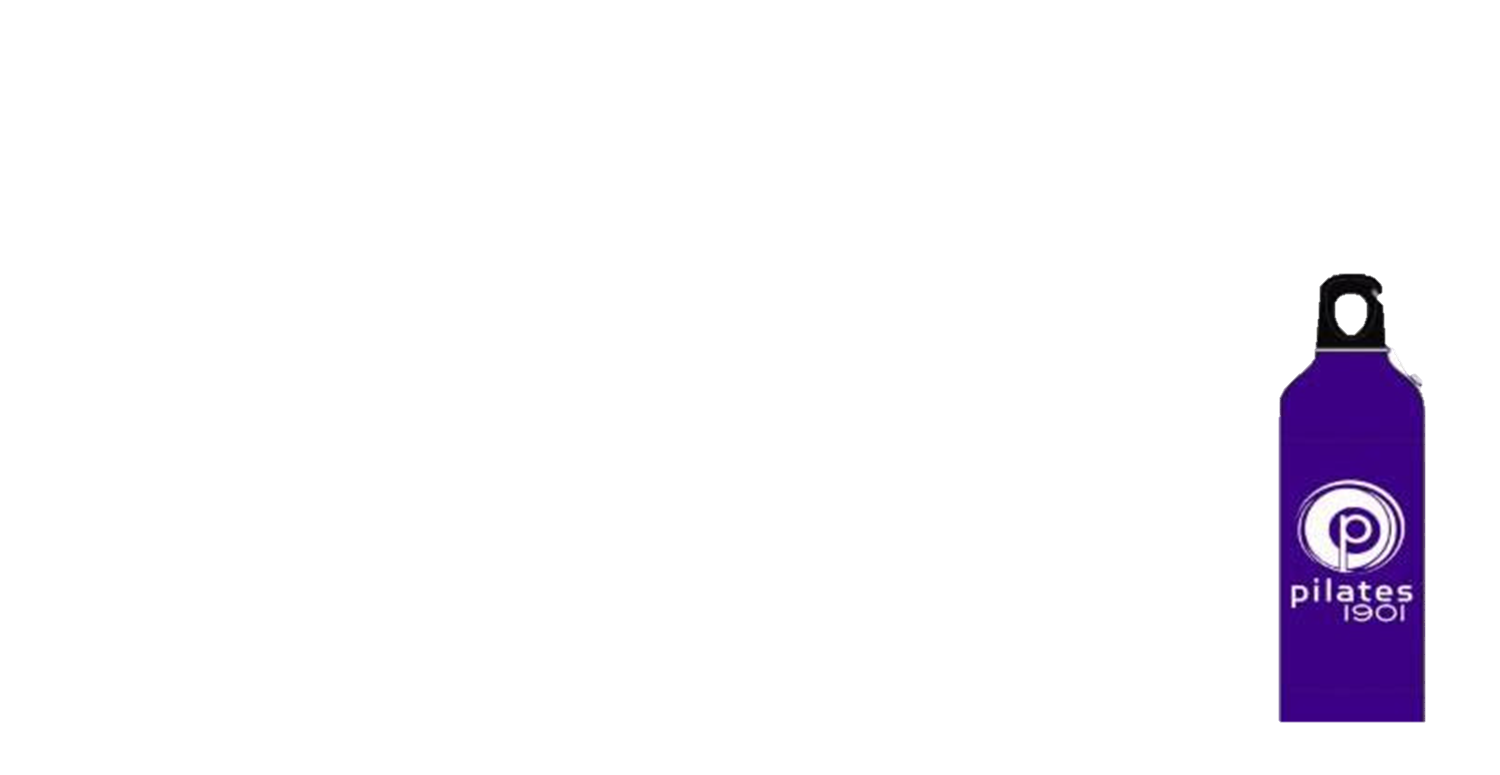 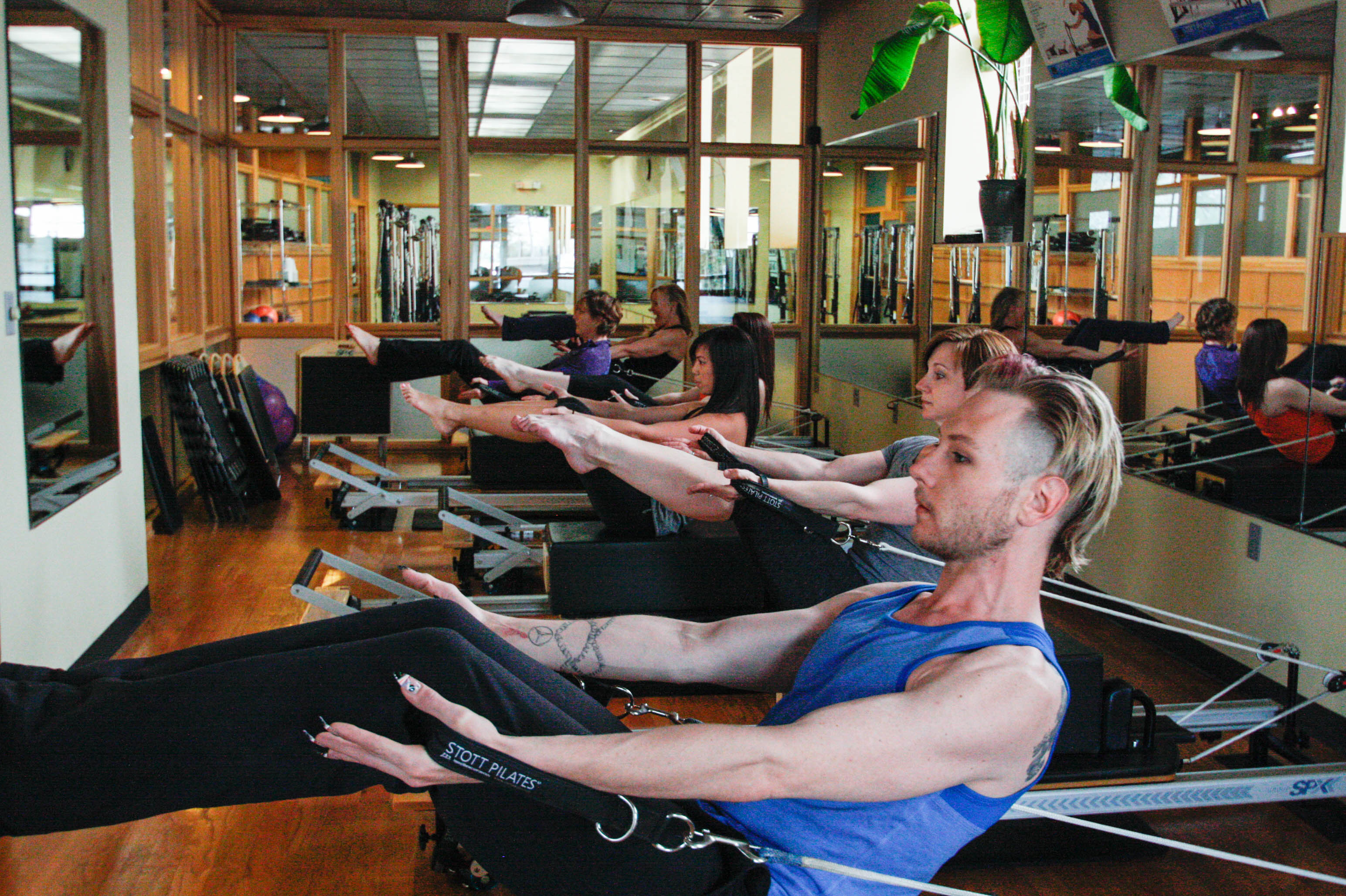 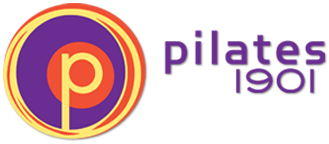 BASIC REFORMER
Jump into one of our 7 weekly
Classes soon!
Extend Yourself
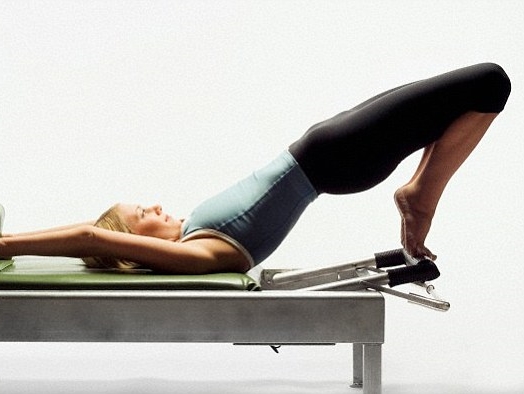 YOGA FORMER
Mondays  6:00 pm
Tuesdays  930 am
Fridays 9:30 am
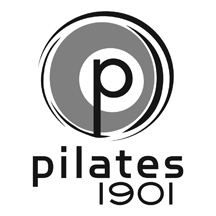 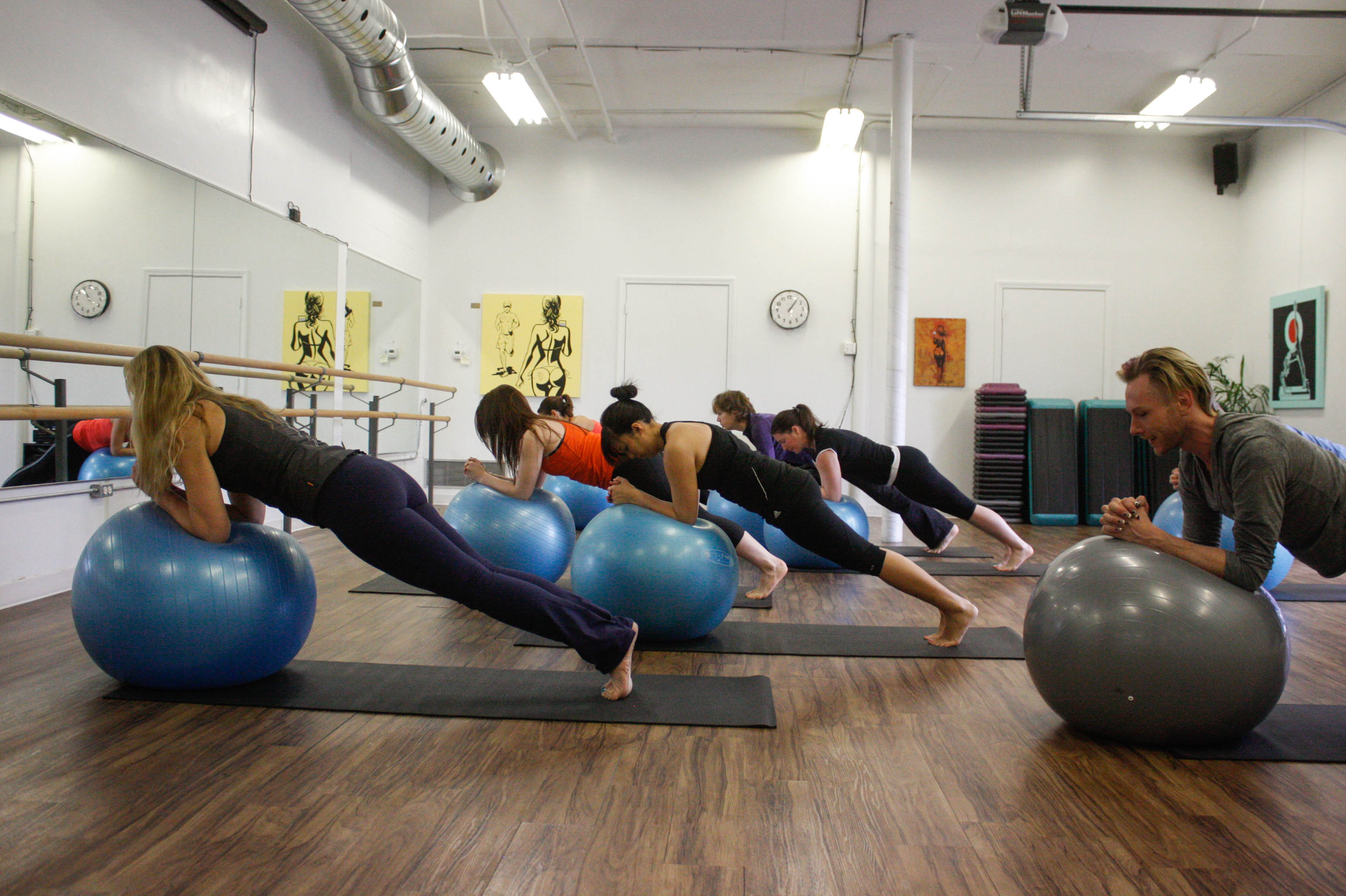 SATURDAY MORNING
Basic Mat 9:00 am
Power Ball 1030 am
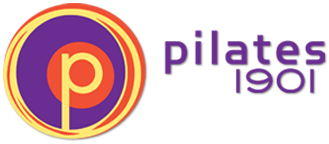 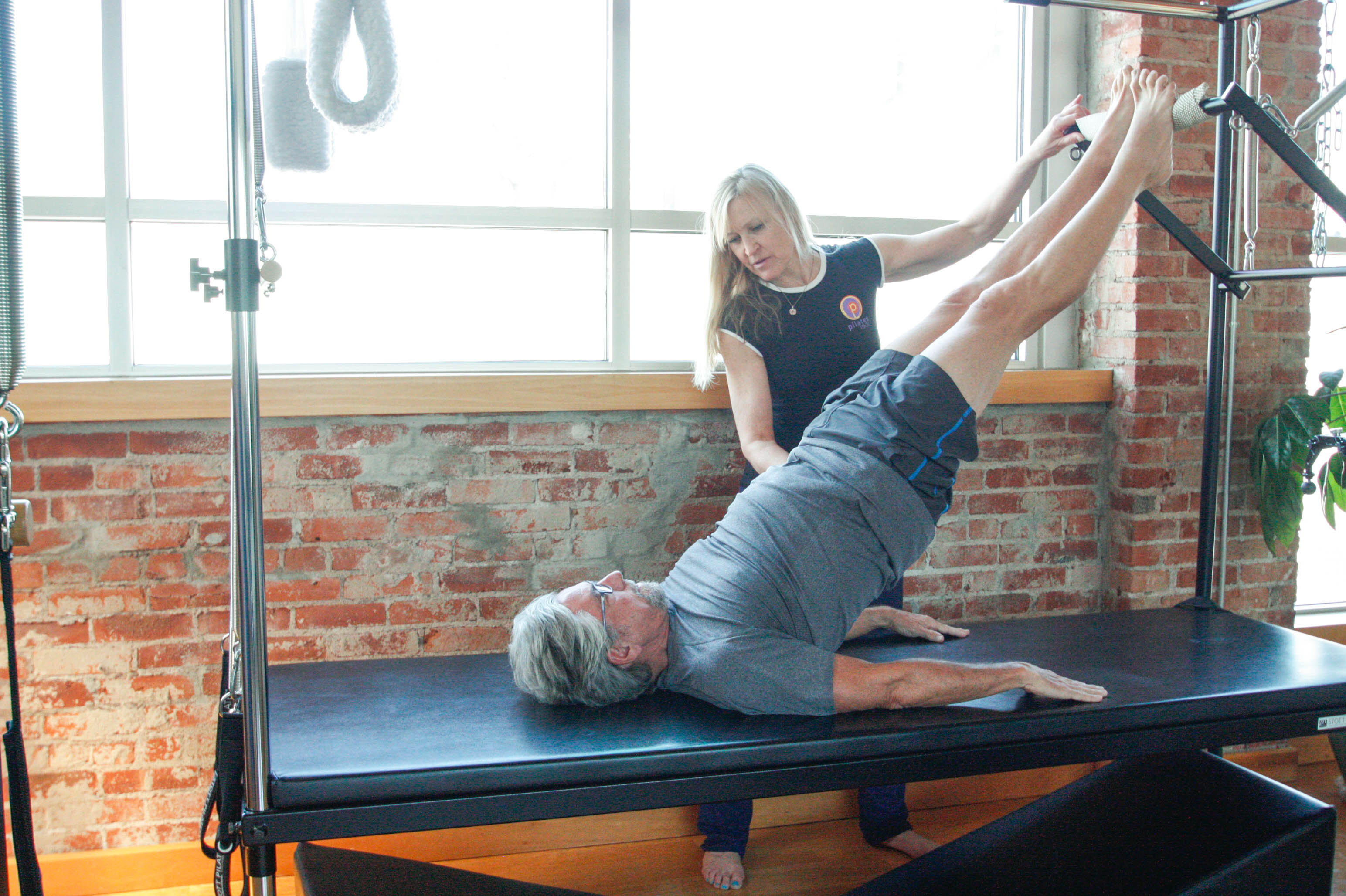 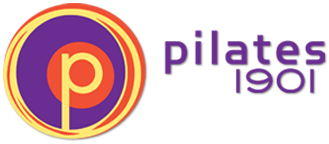 TUNE UP YOUR PRACTICE WITH A PRIVATE SESSION
30 & 50 Minute Sessions Available
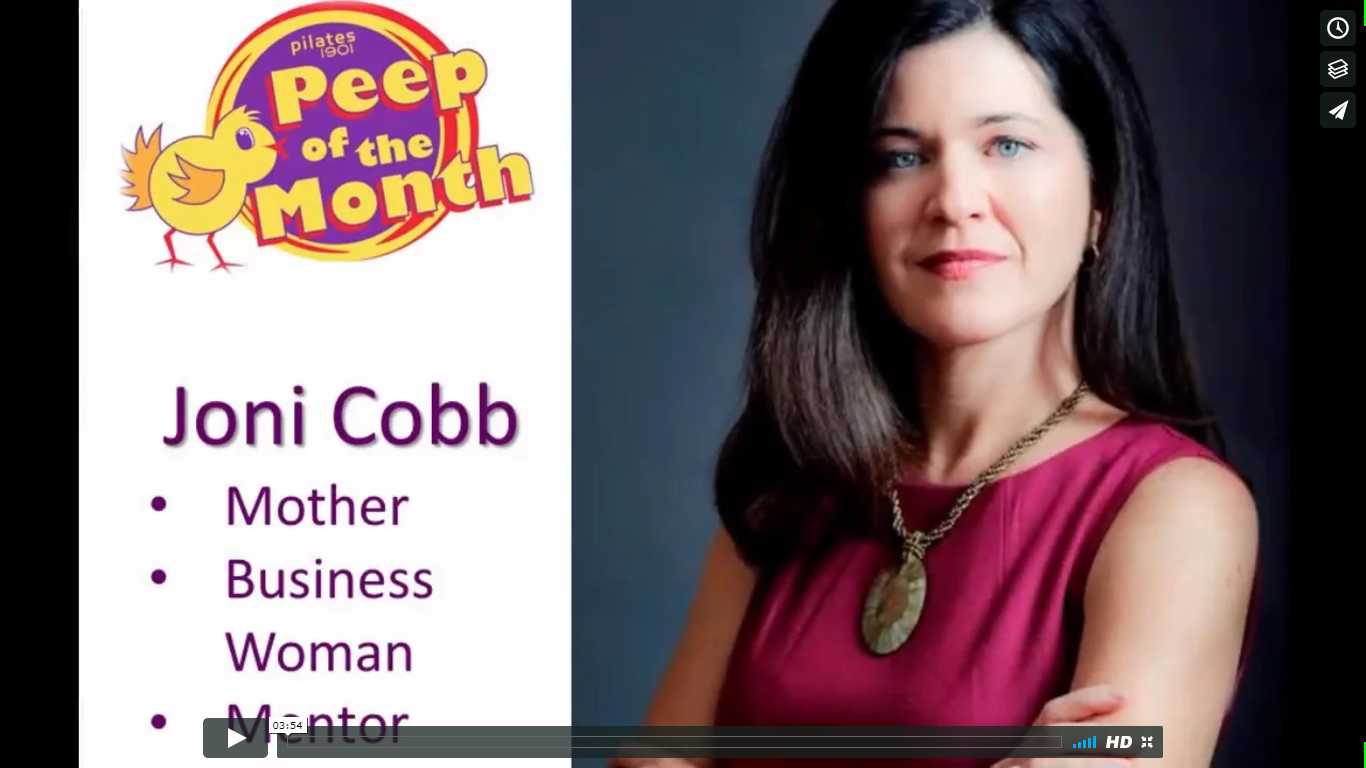 https://vimeo.com/228566990/
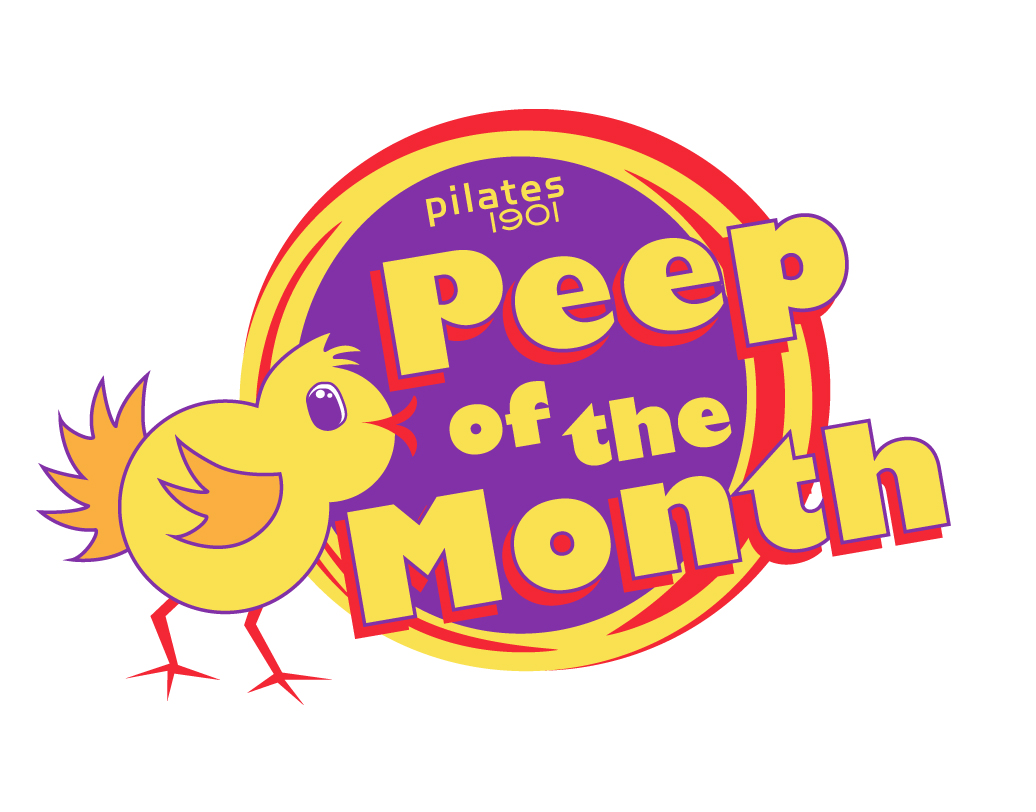 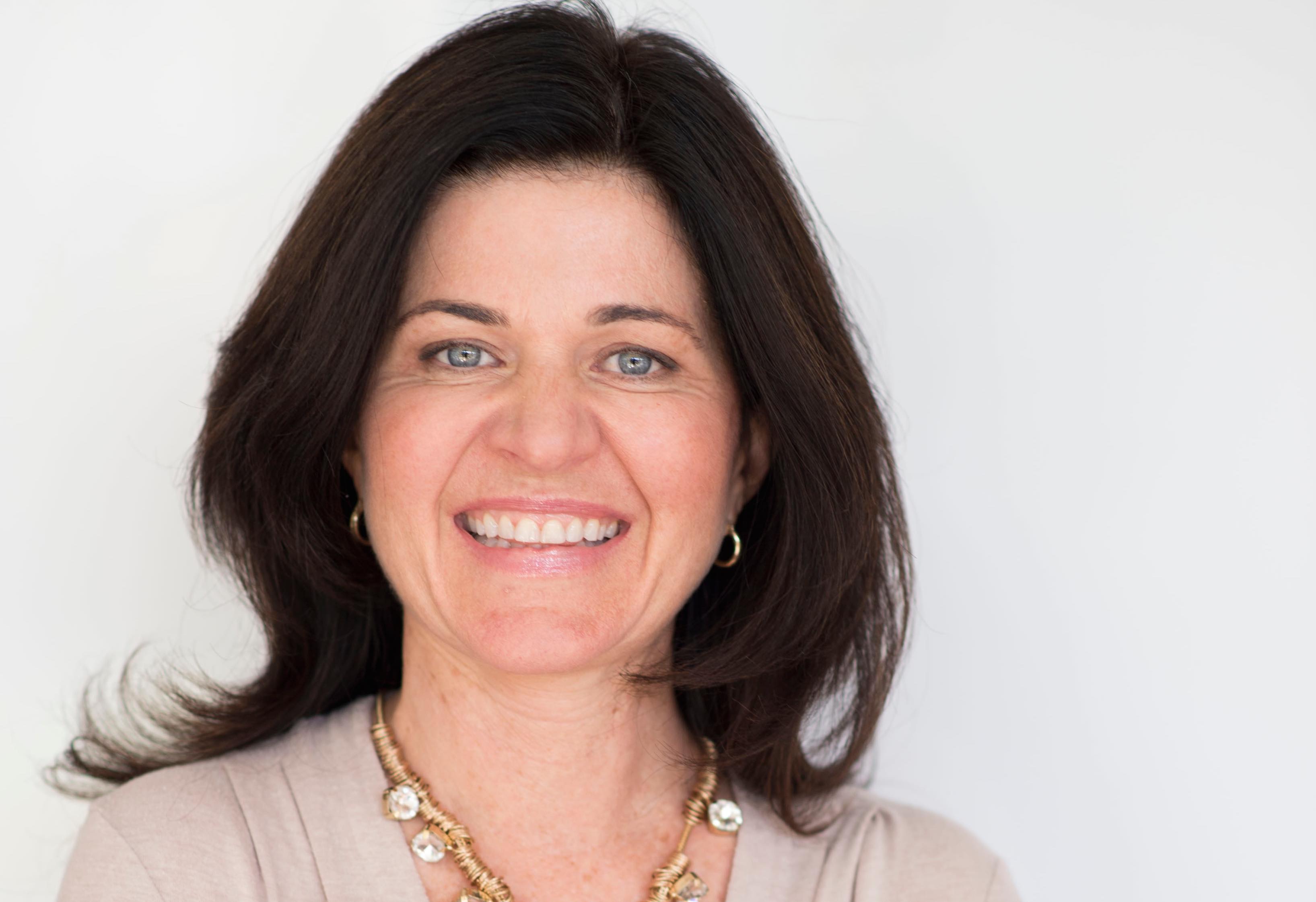 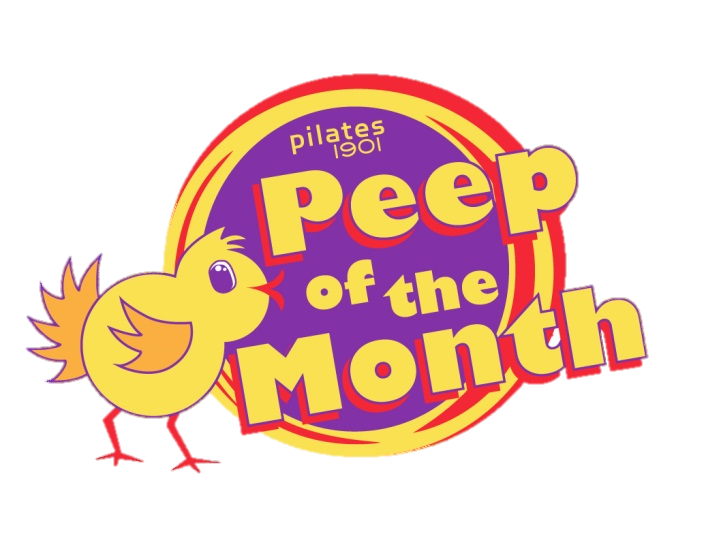 Joni Cobb
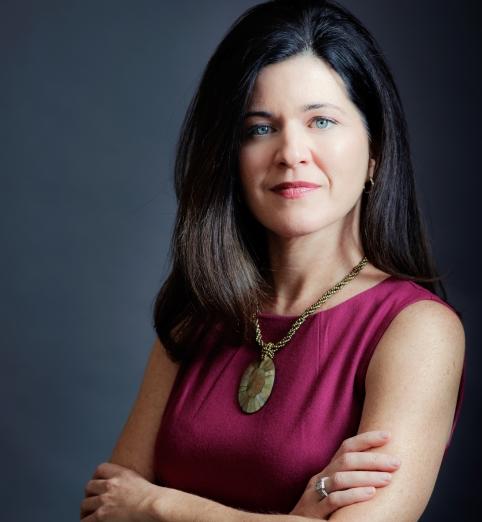 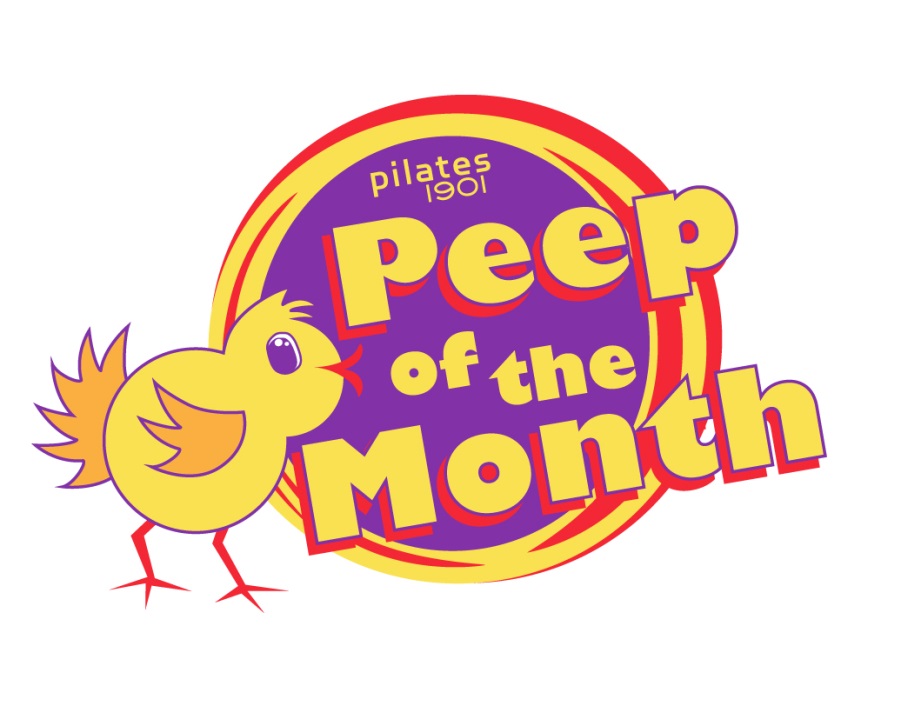 Joni Cobb
Mother
Business Woman
Mentor
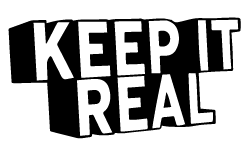 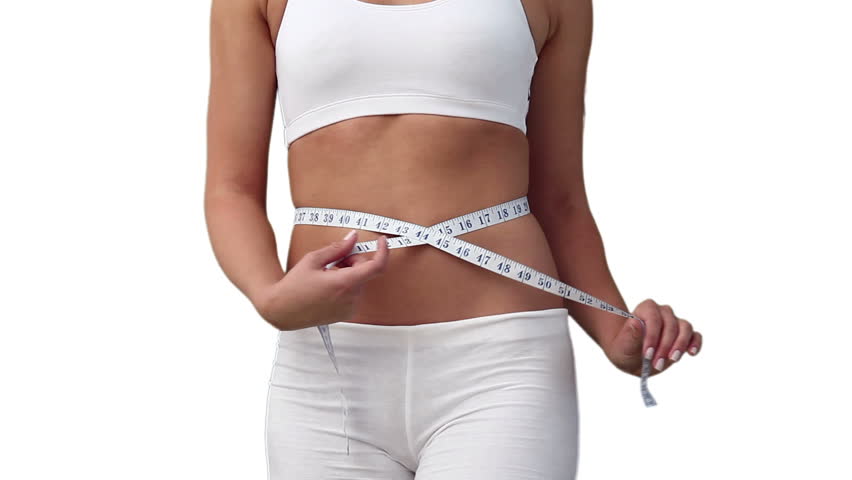 Aug 19th
10:00- 11:00 am

Book Now!
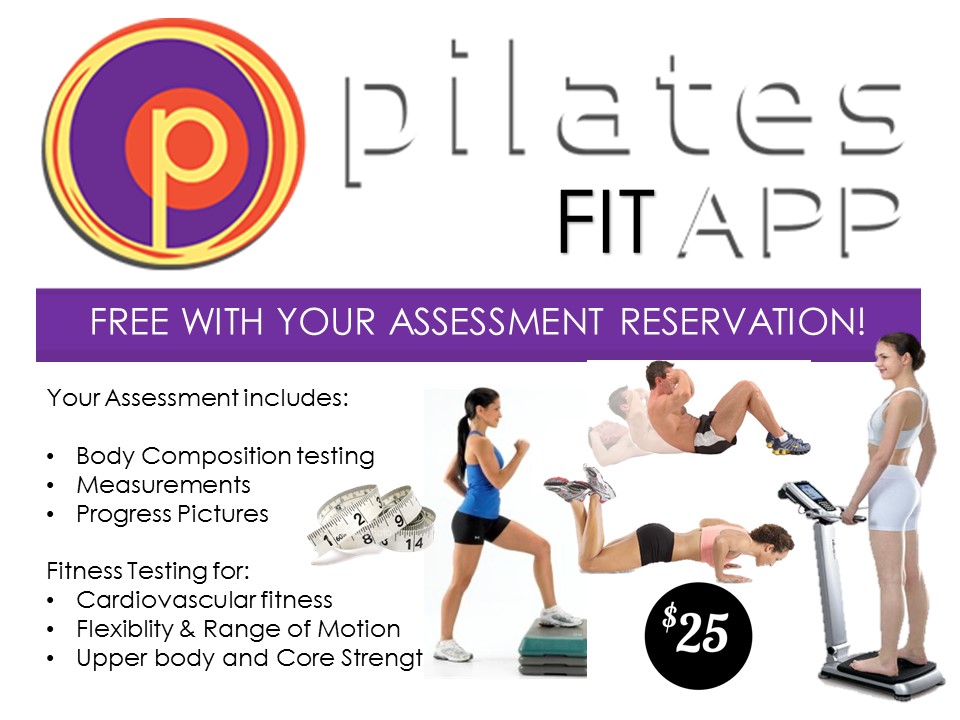 Group Assessments 
Just $10
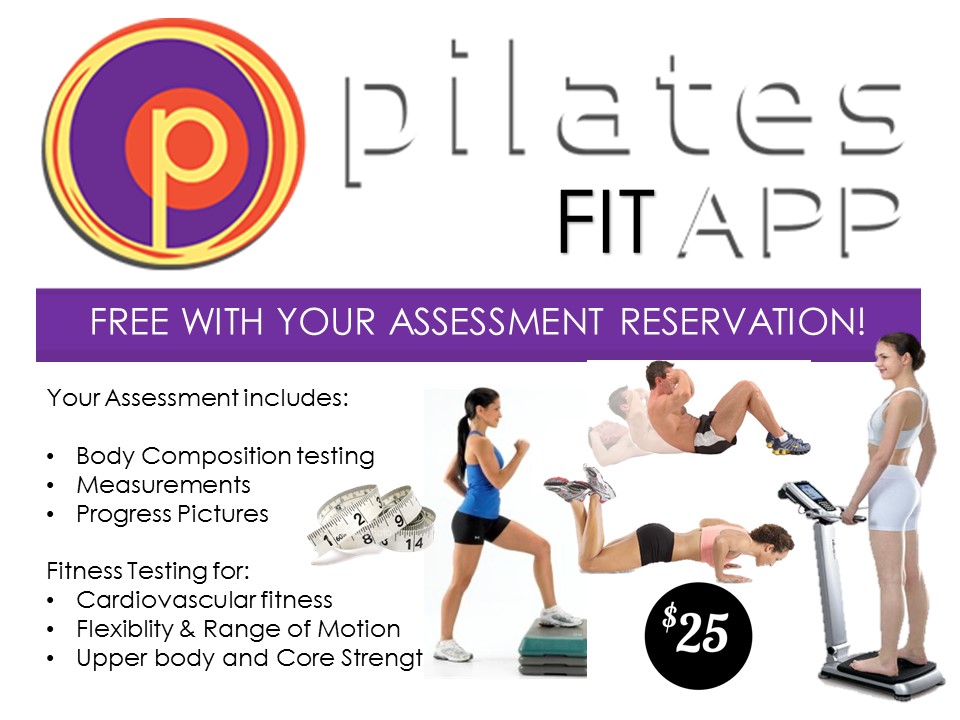 $10
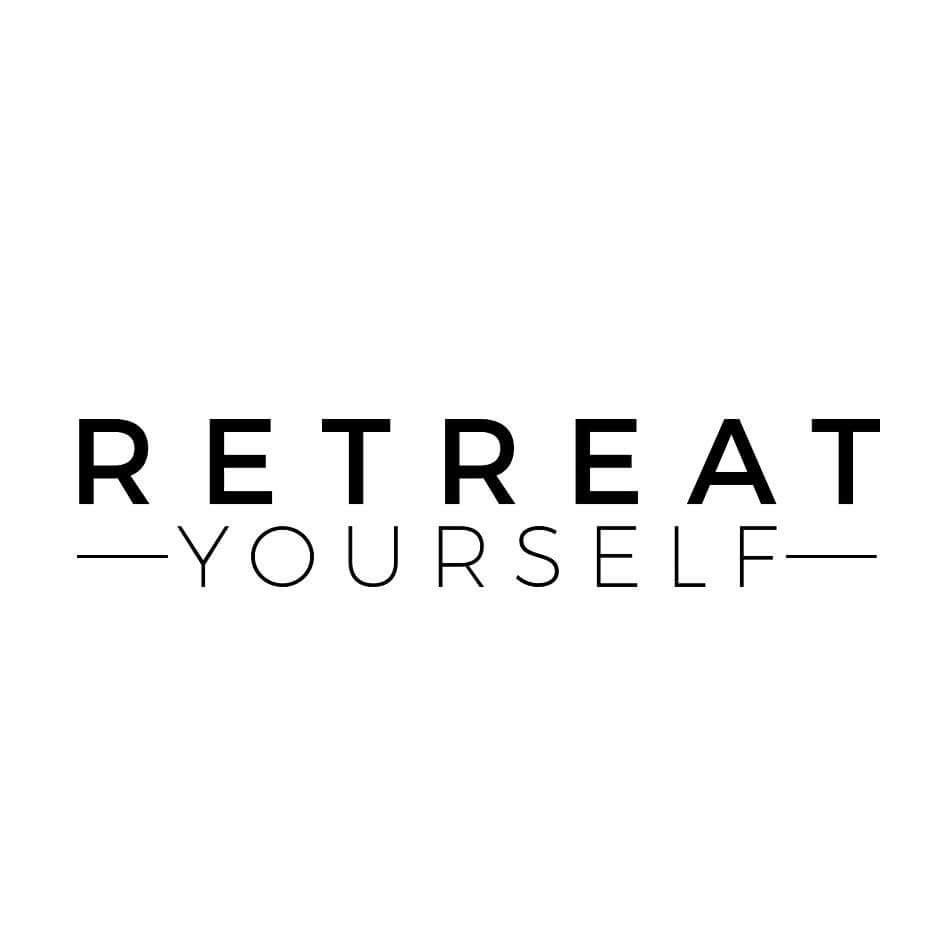 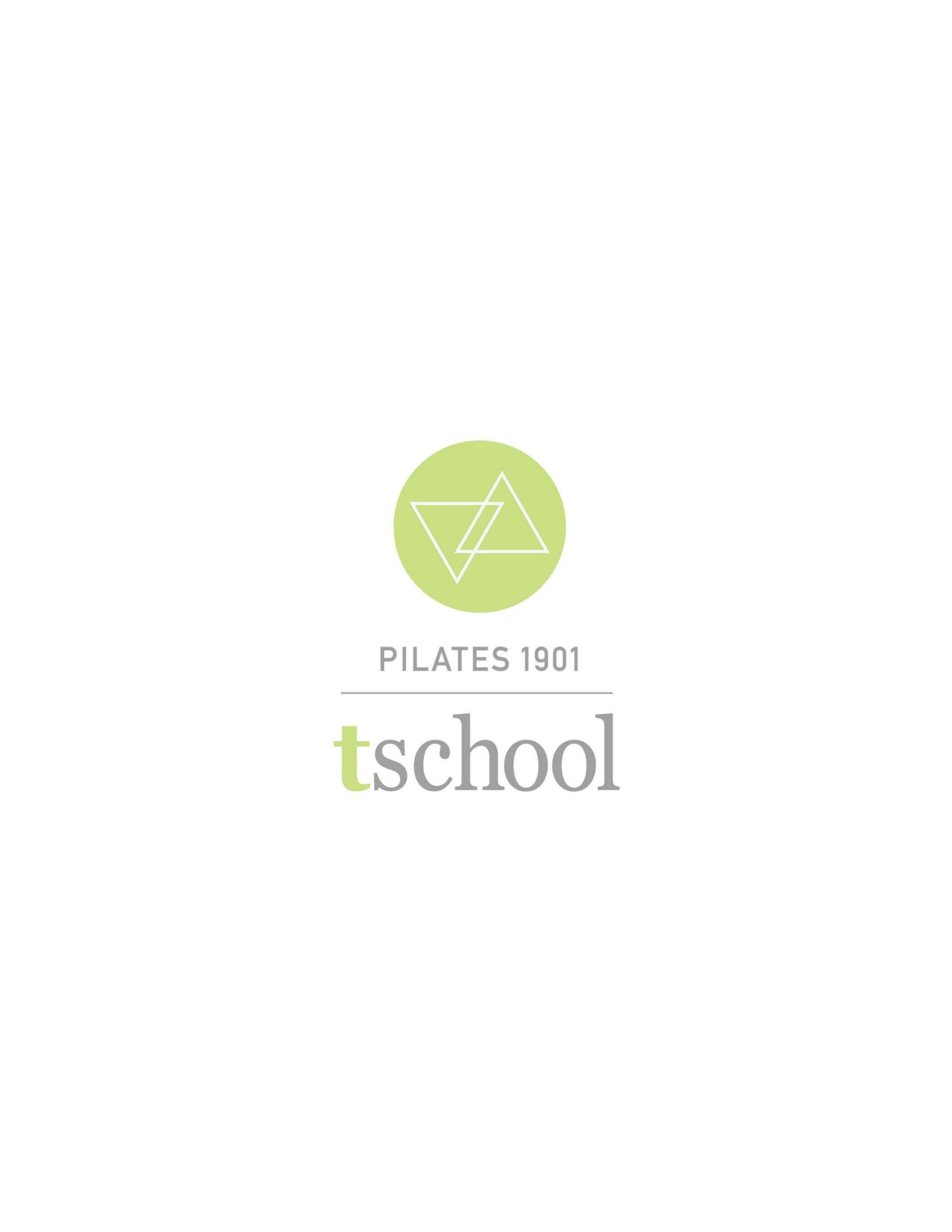 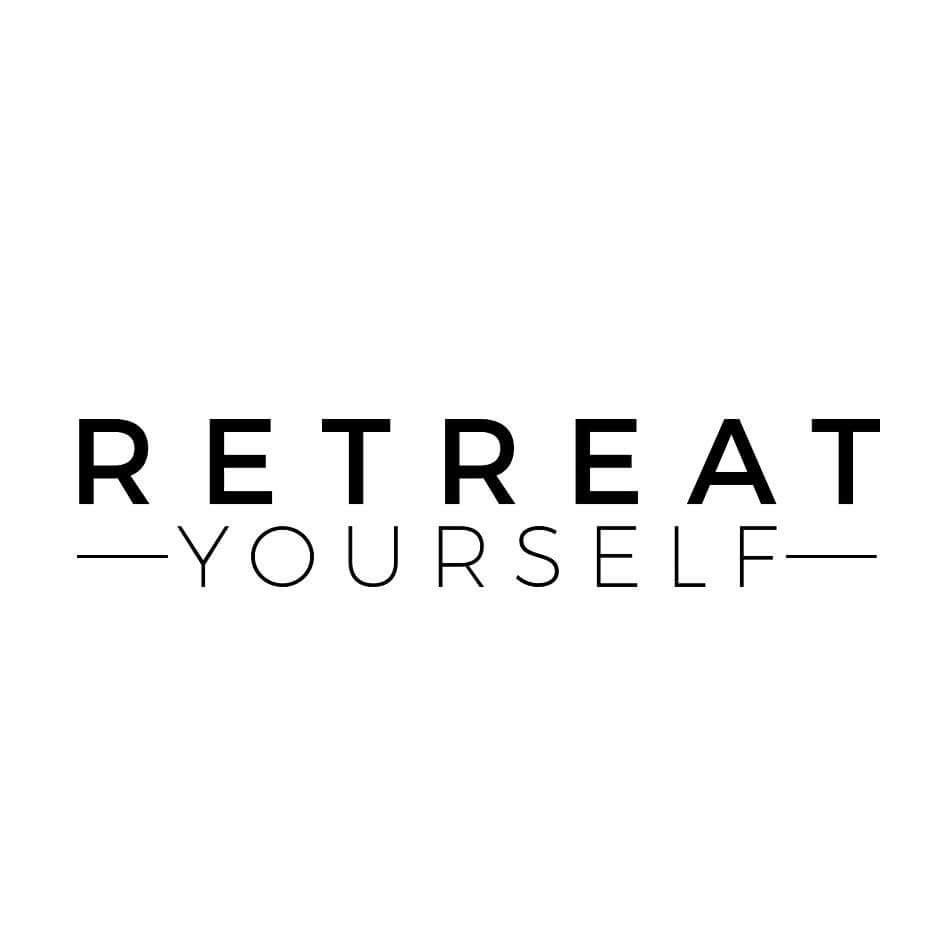 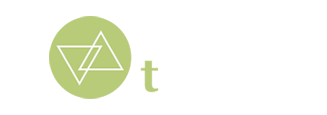 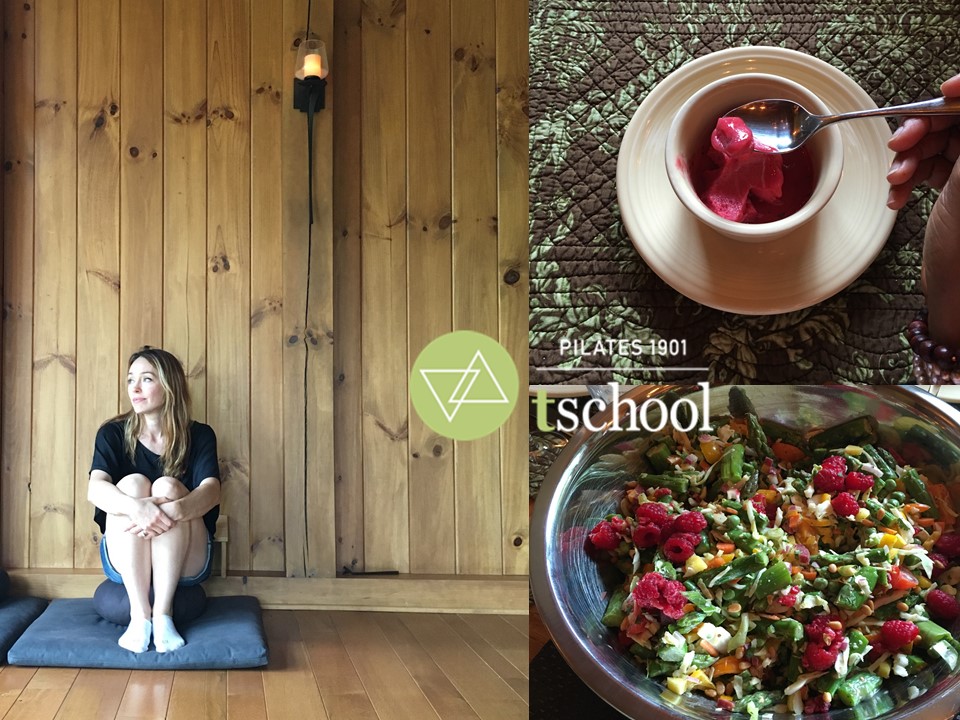 Fall Retreat Dates:
* Friday – Sunday
Sept 22-24th
* Friday – SundayNov 10th-12th
www.pilates1901.com/retreat
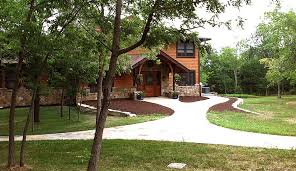 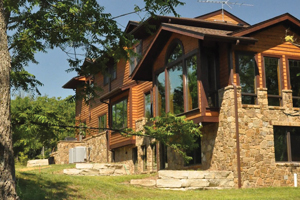 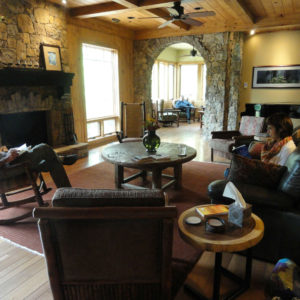 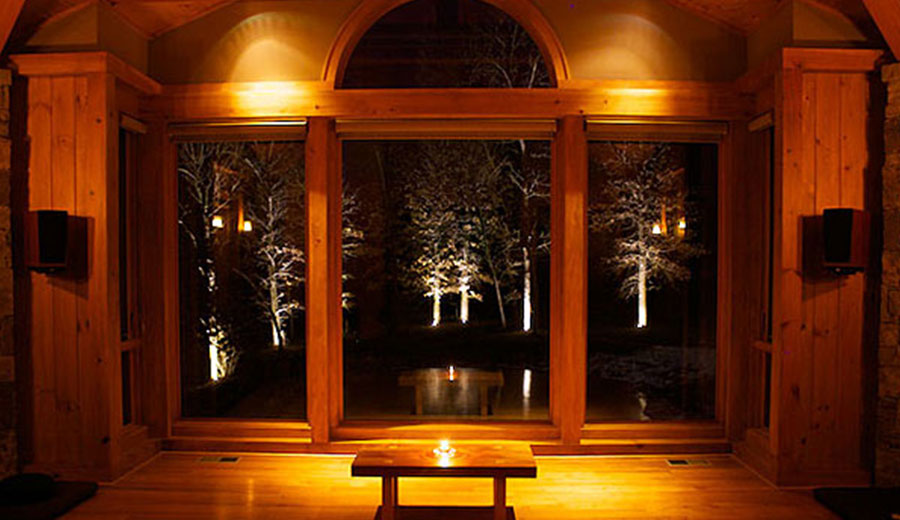 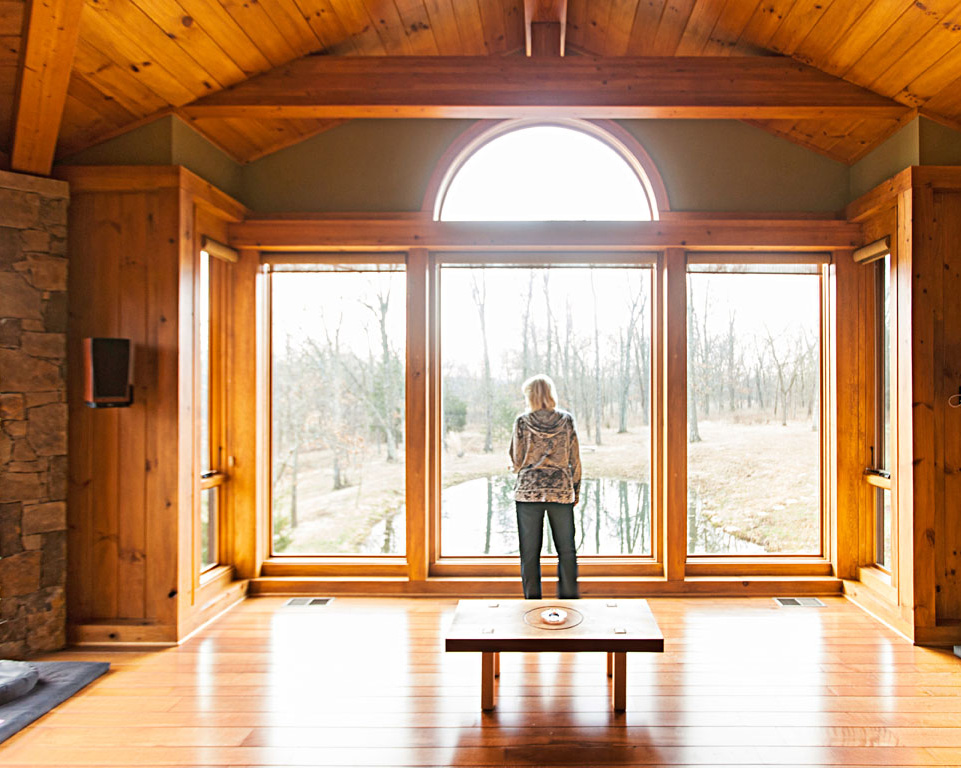 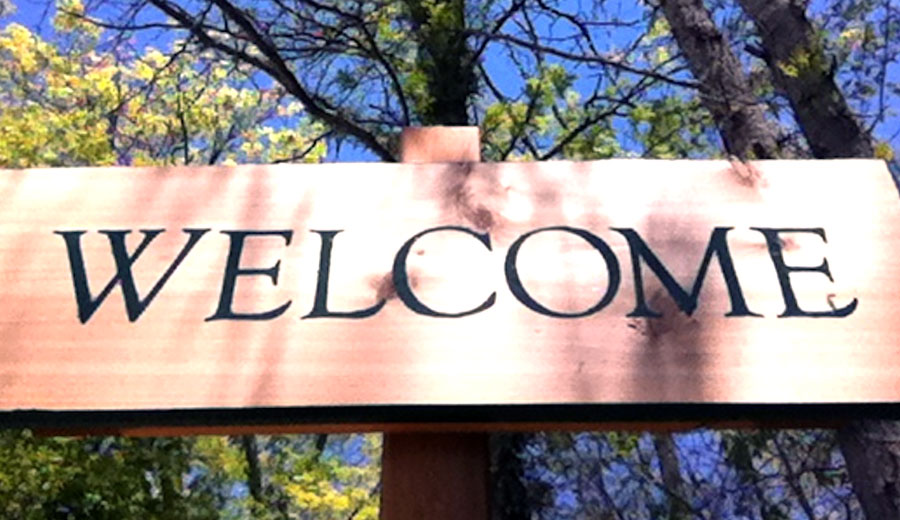 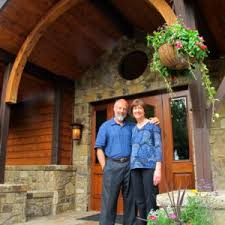 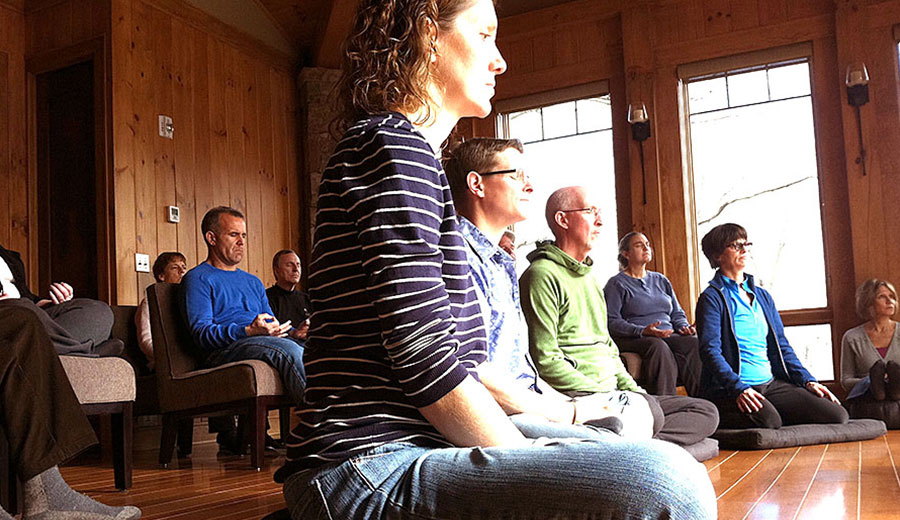 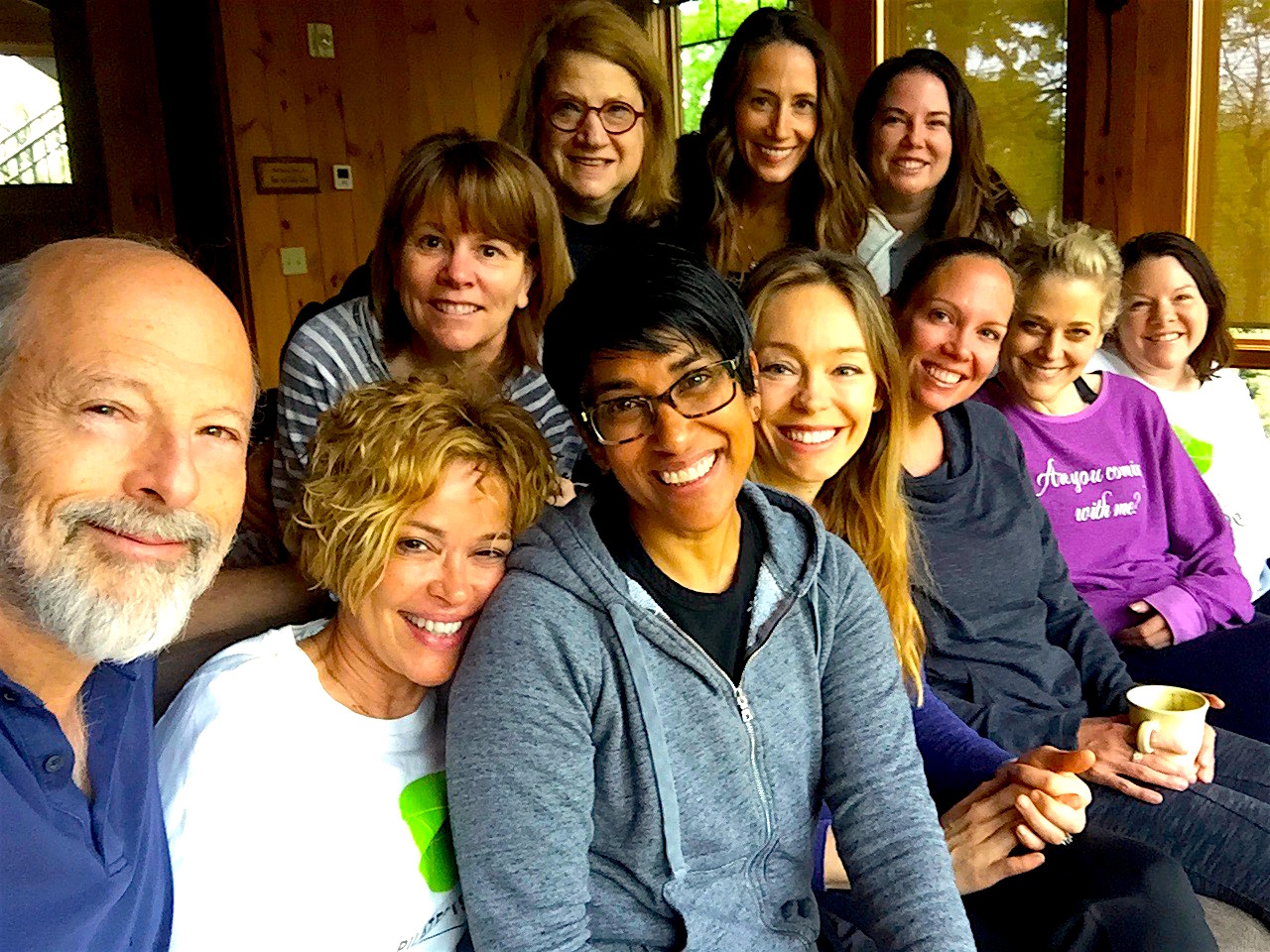 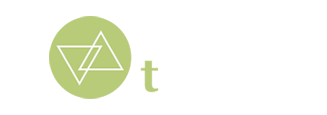 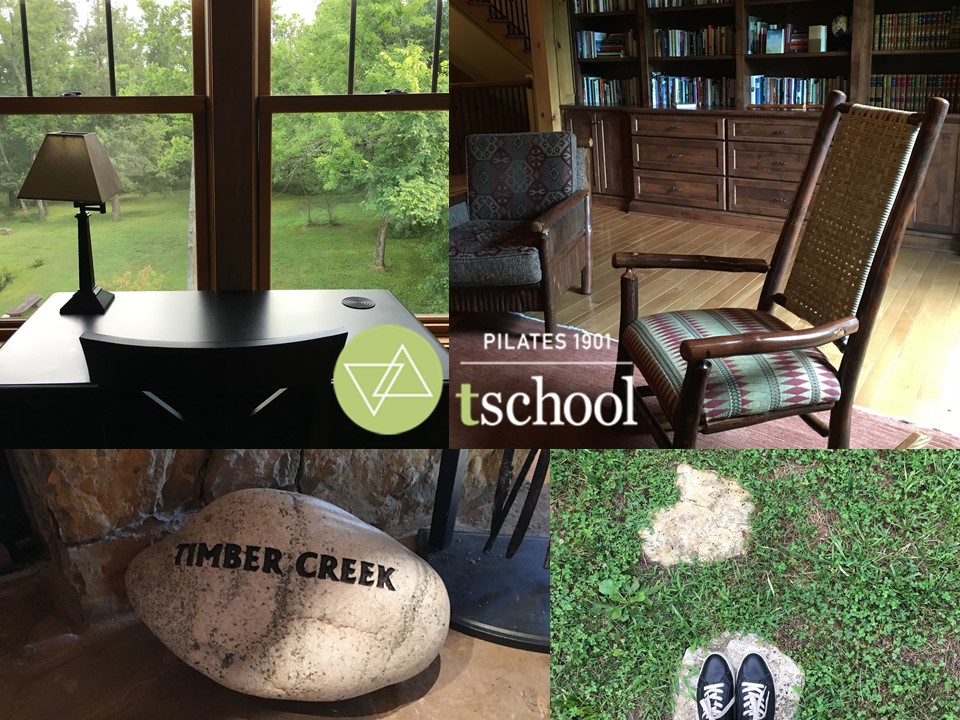 Fall Retreat Dates:
* Friday – Sunday
Sept 22-24th
* Friday – SundayNov 10th-12th
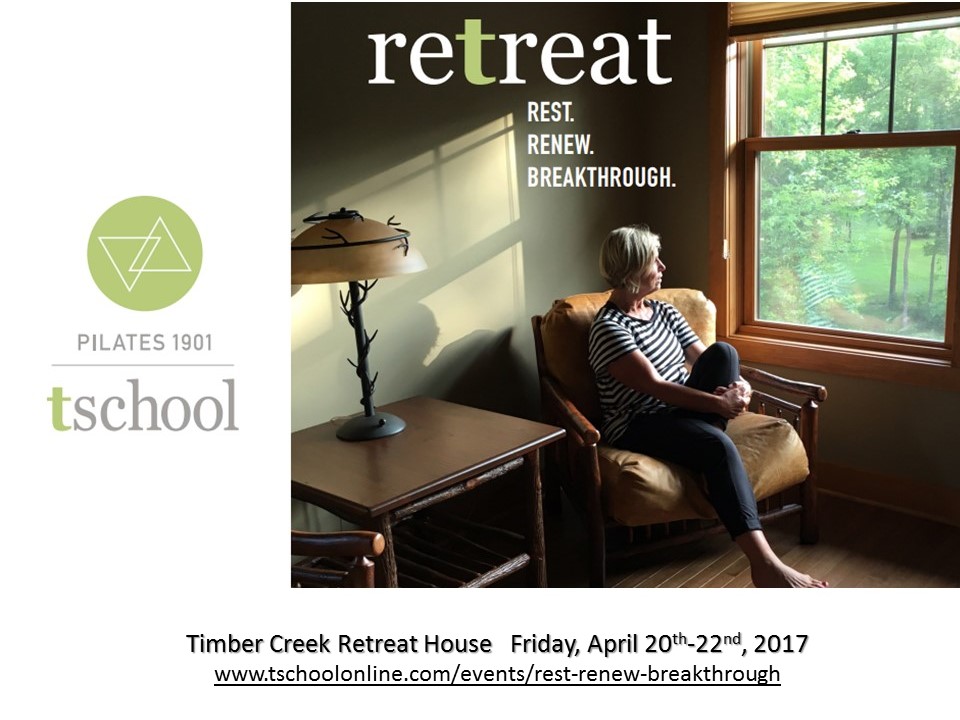 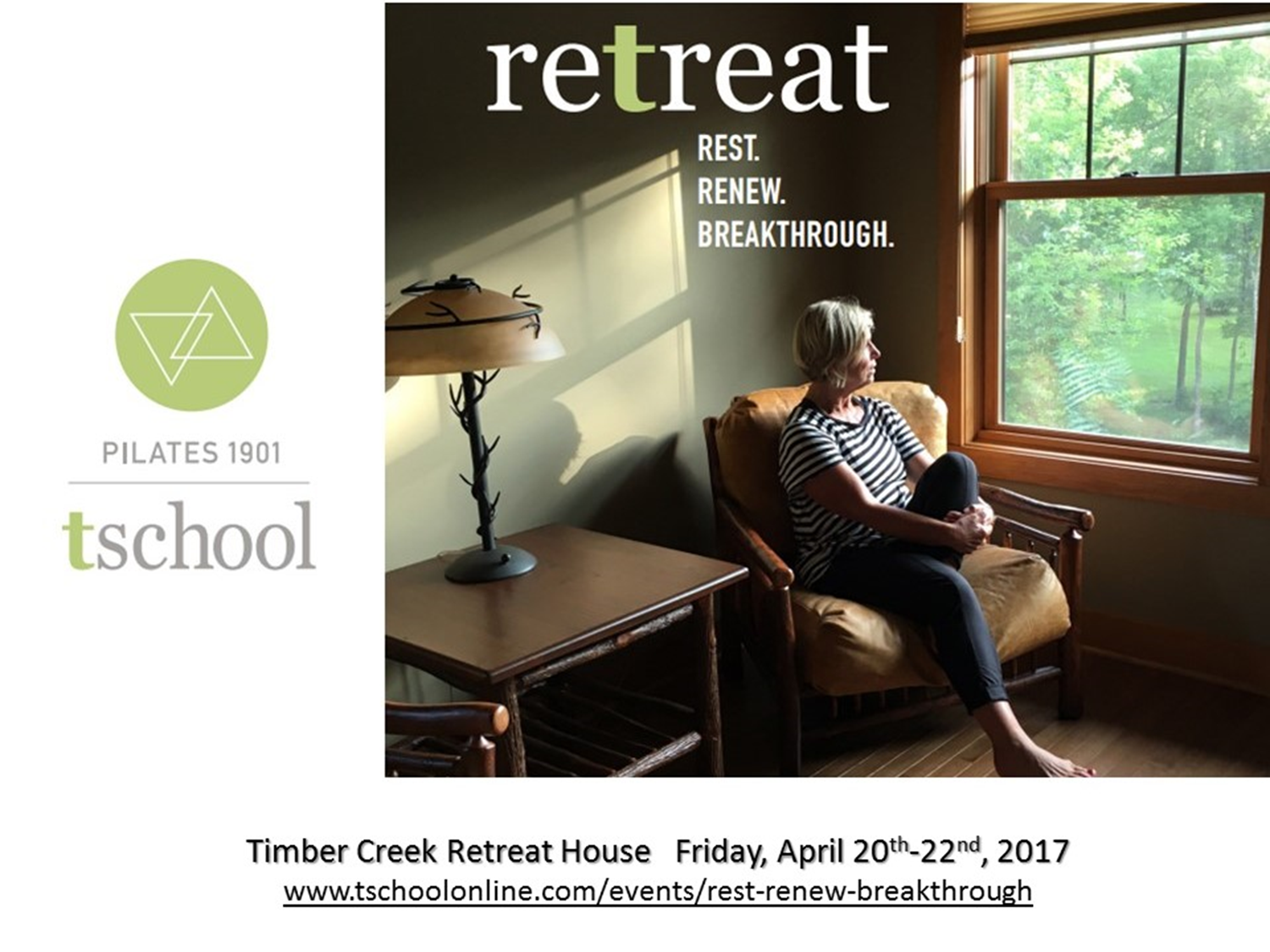 Register NOW: www.pilates1901.com/retreat
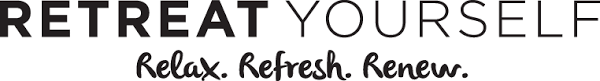 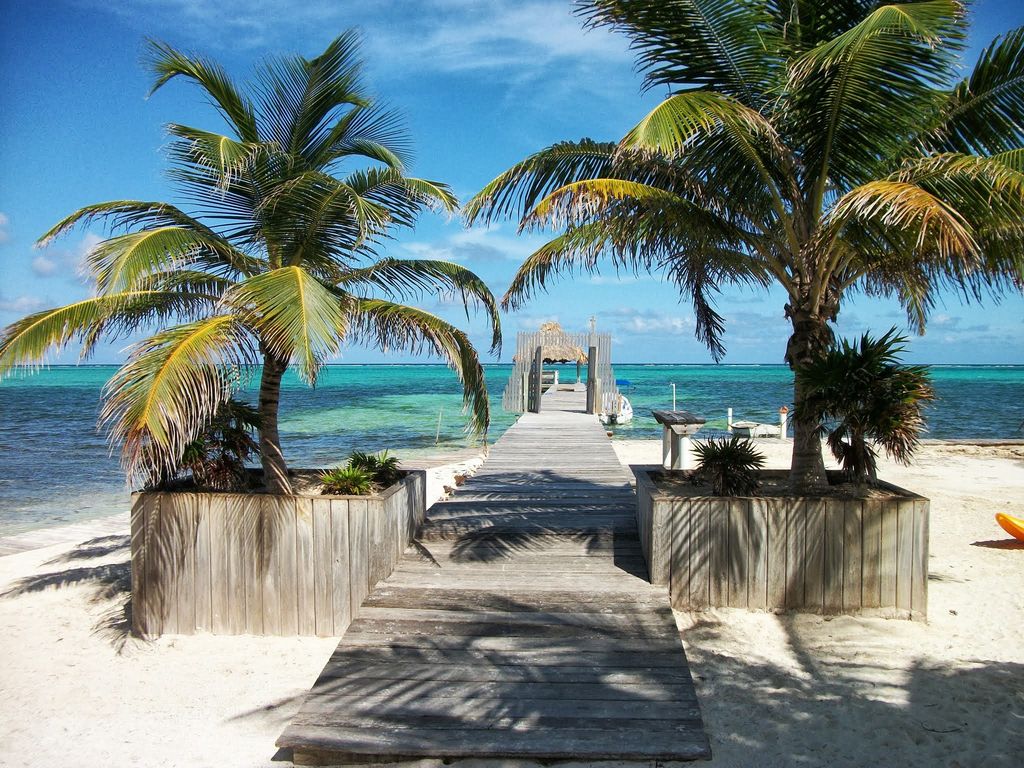 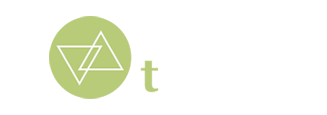 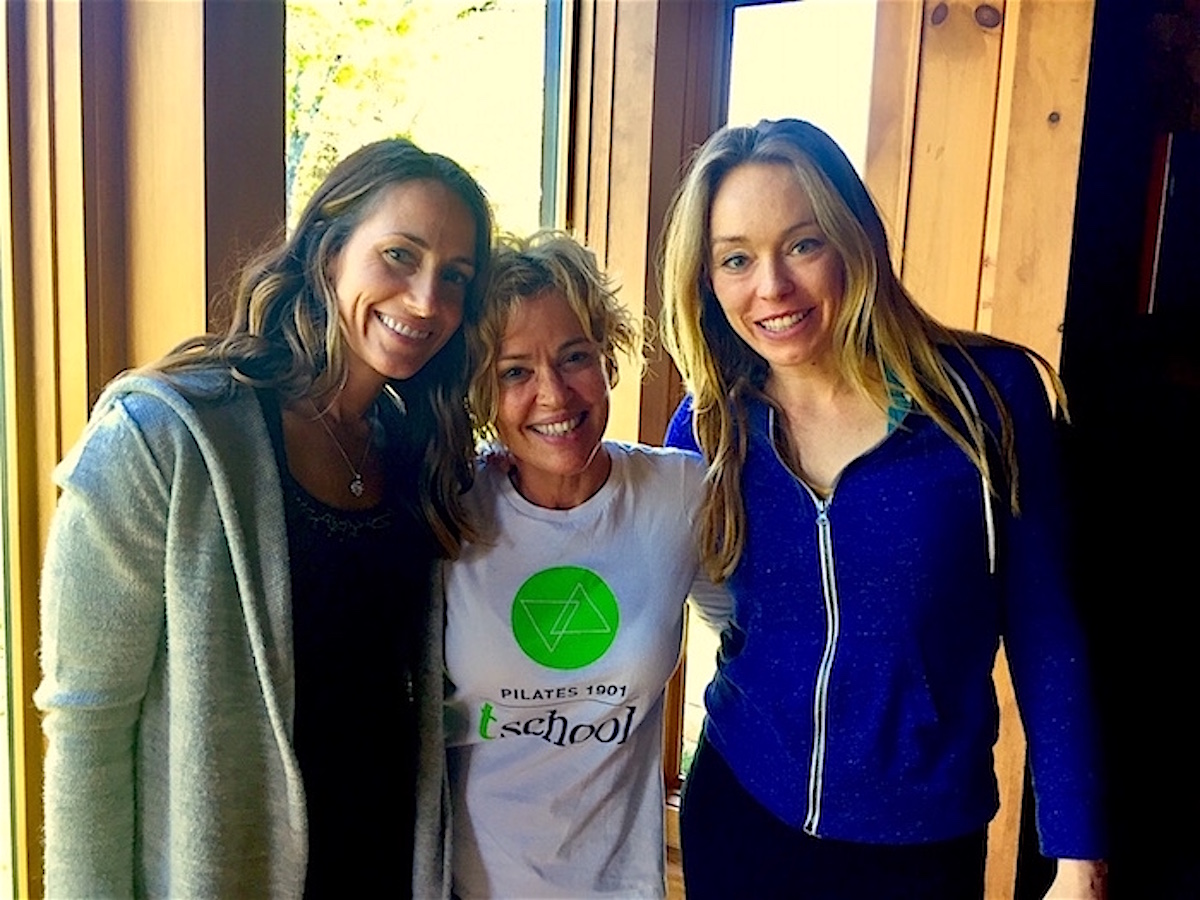 BELIZE 2018
www.pilates1901.com/retreat
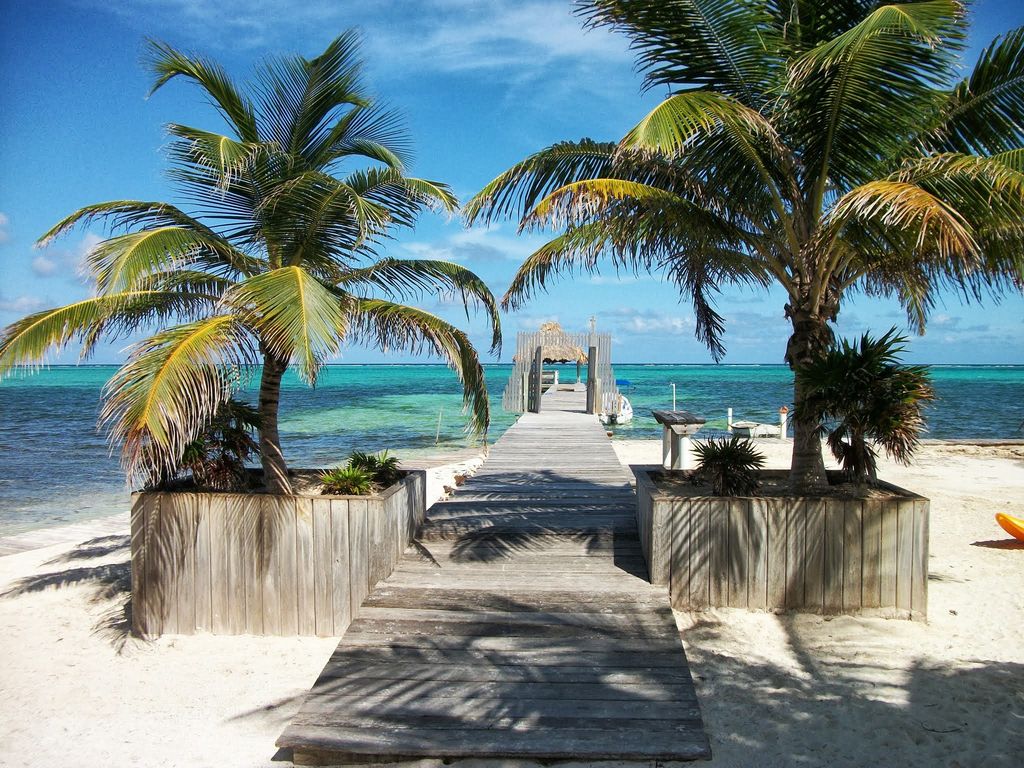 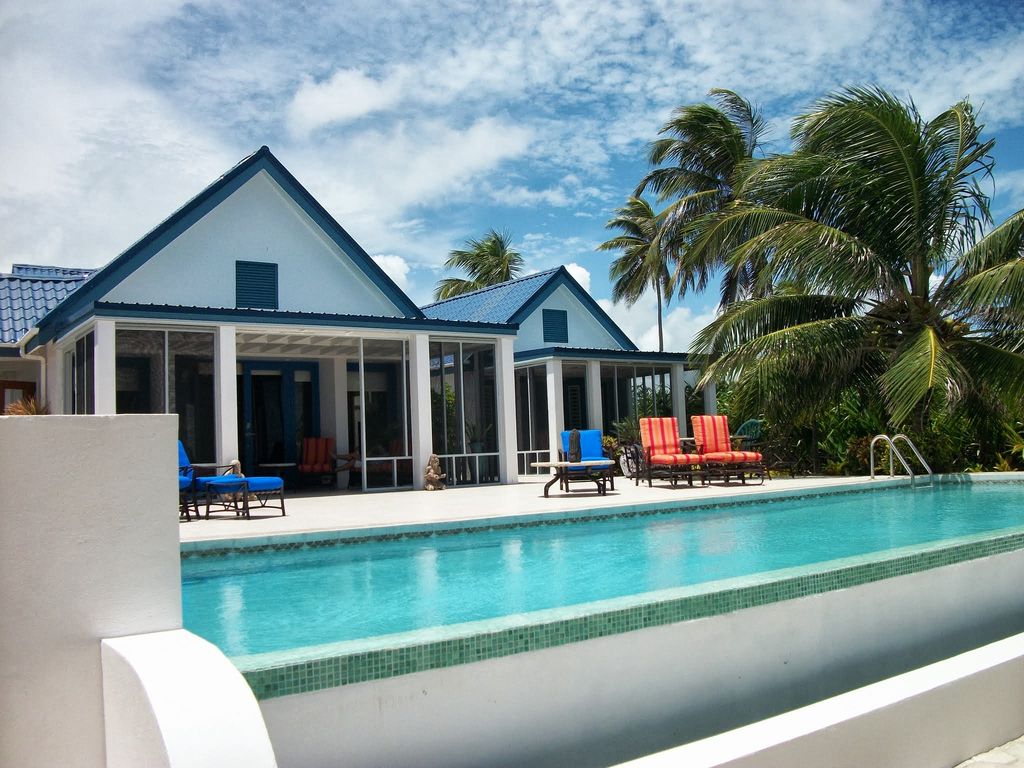 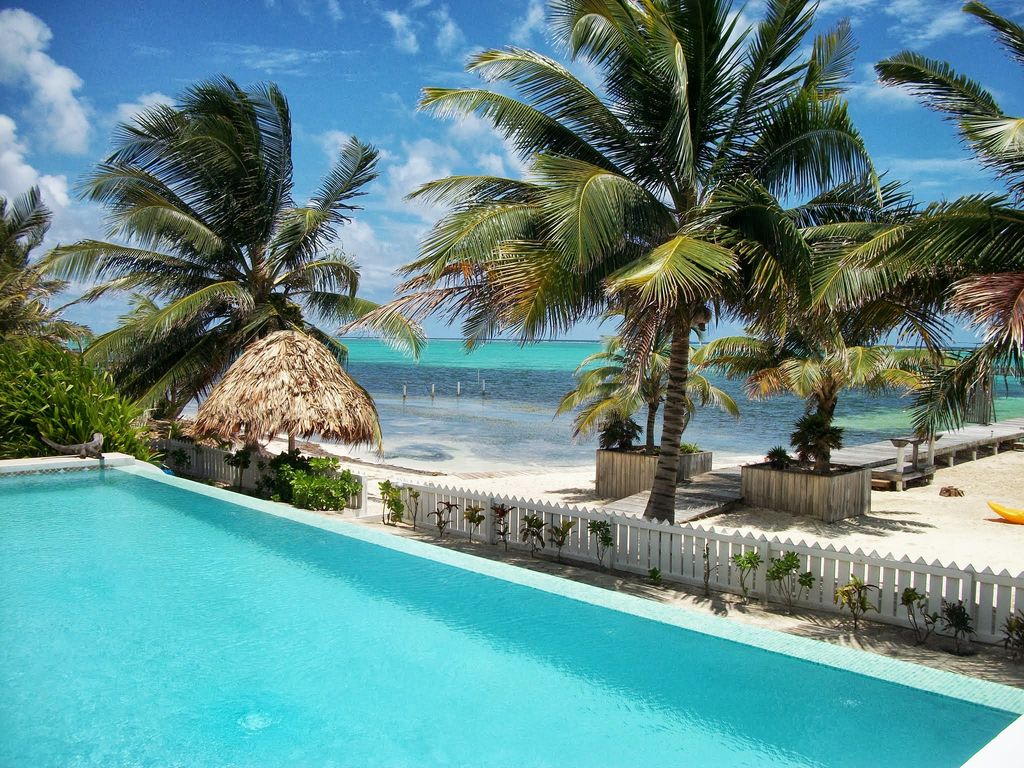 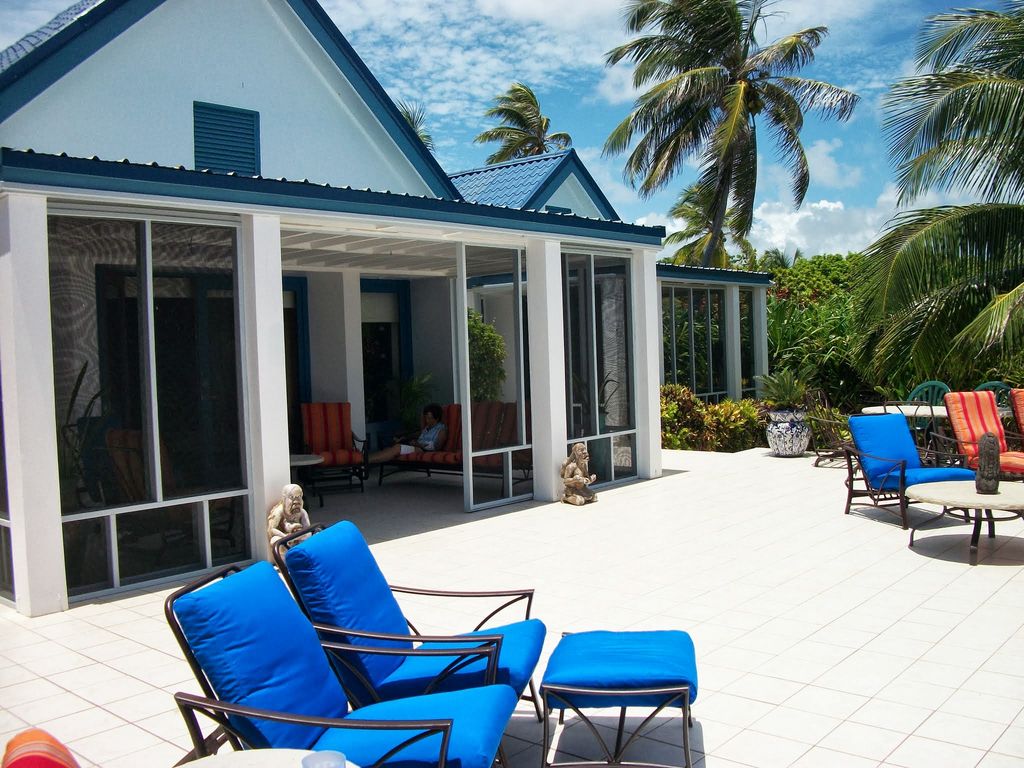 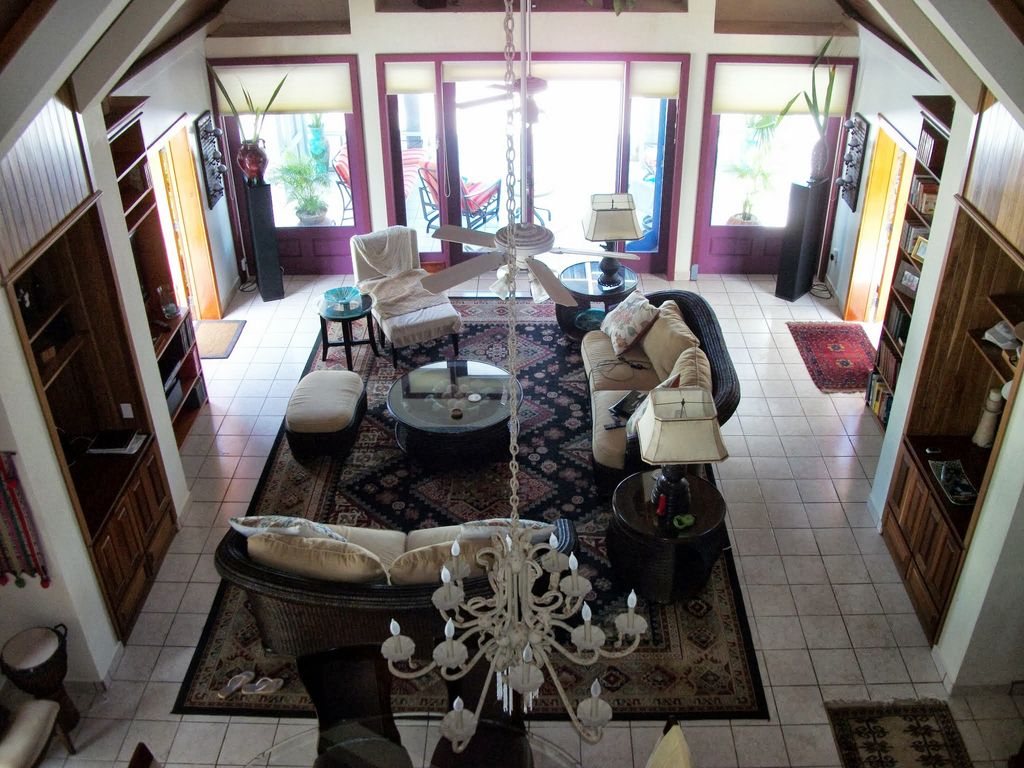 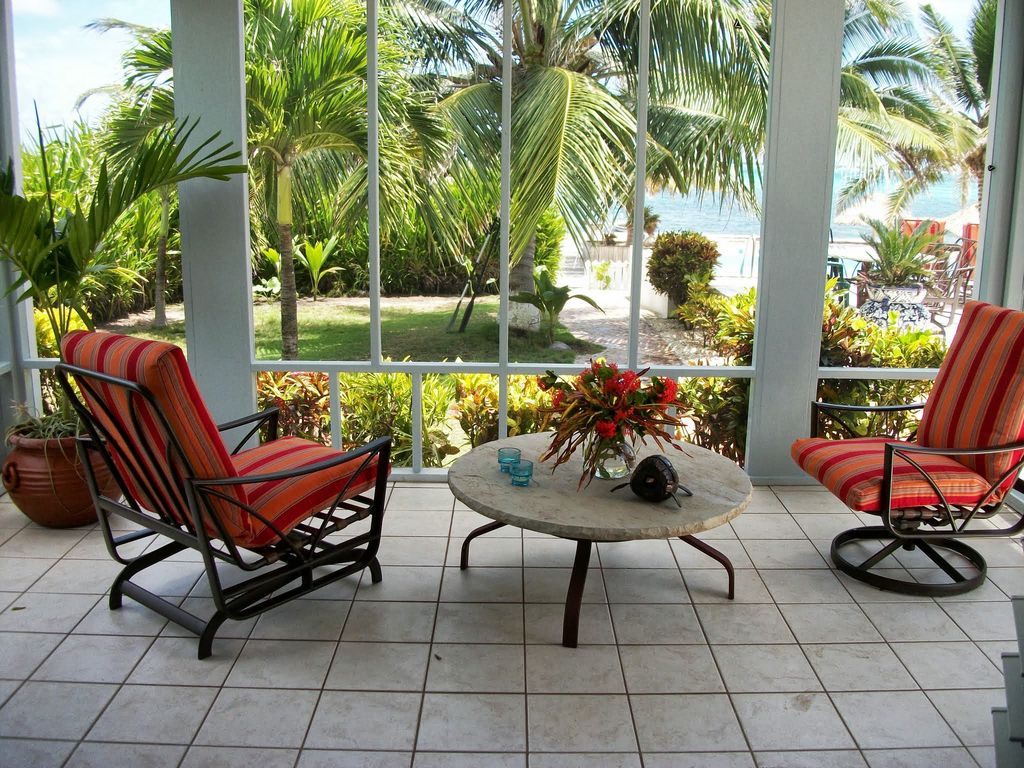 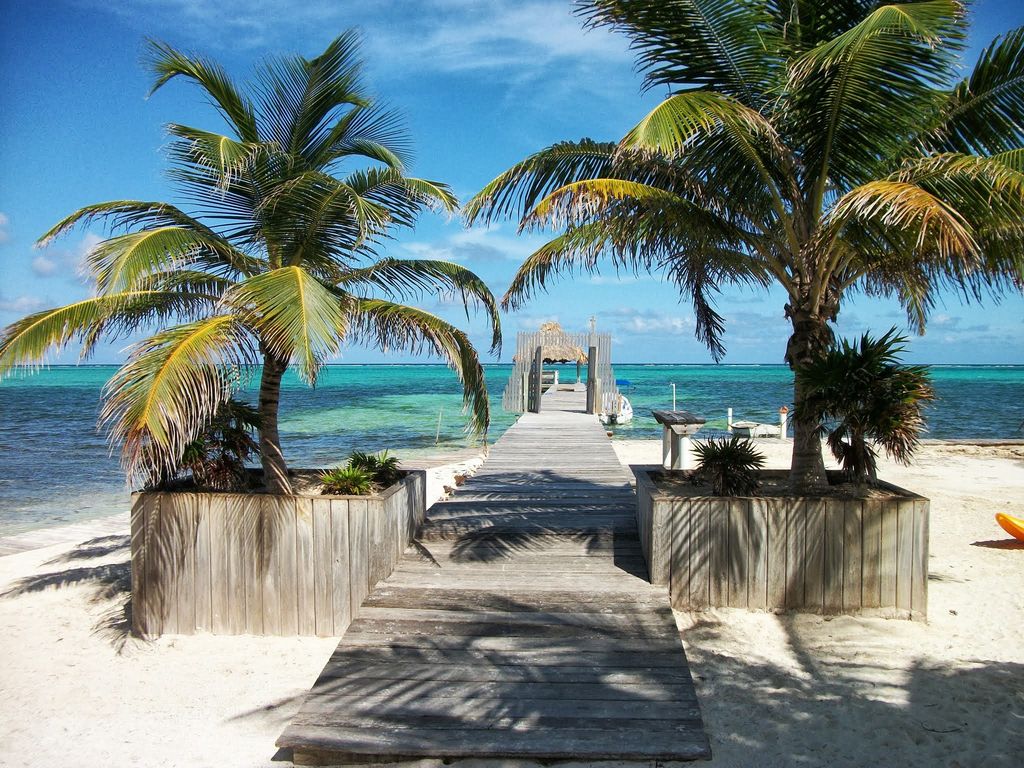 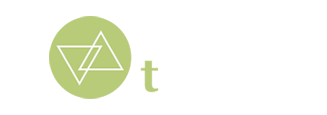 February 14-19th, 2018
Wait List Only
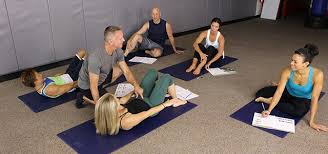 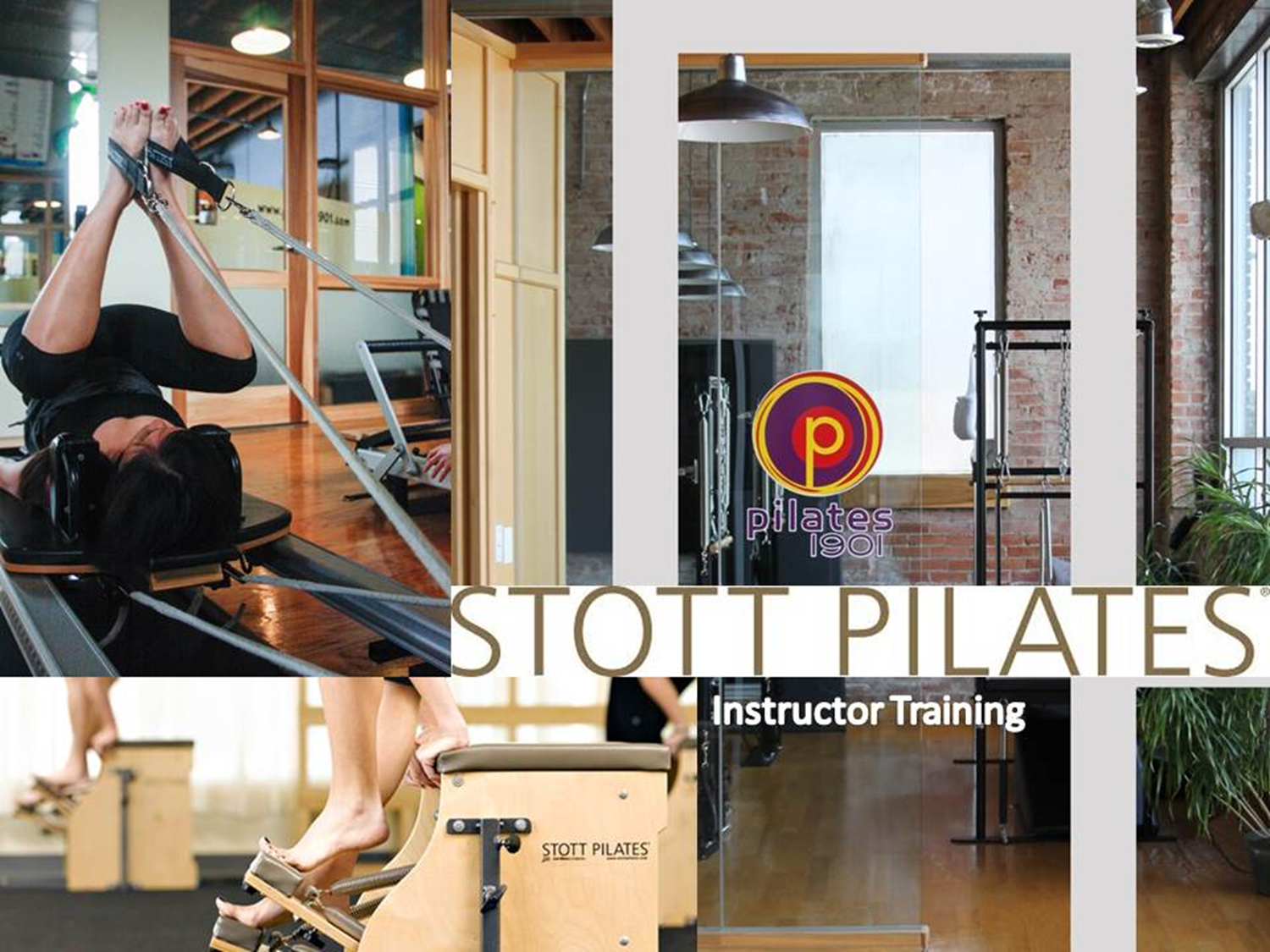 CONTINUING EDUCATION COURSES
October 15, 2017  www.pilates1901.com
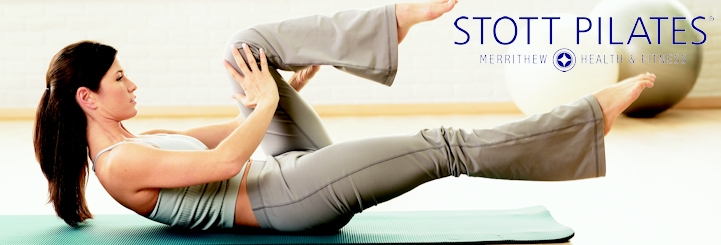 Mat Intensive Instructor Training
Coming Fall  2017  www.pilates1901.com
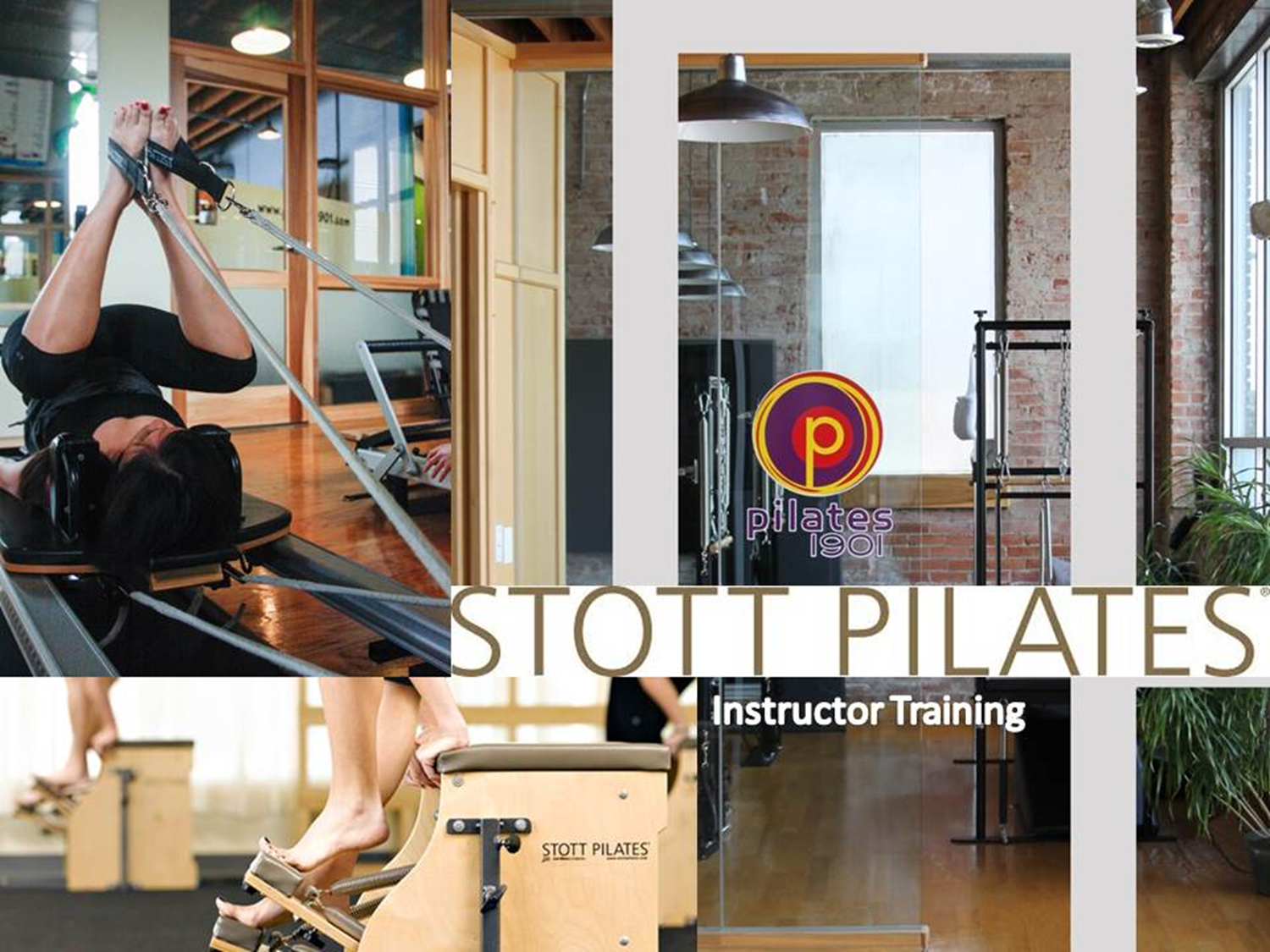 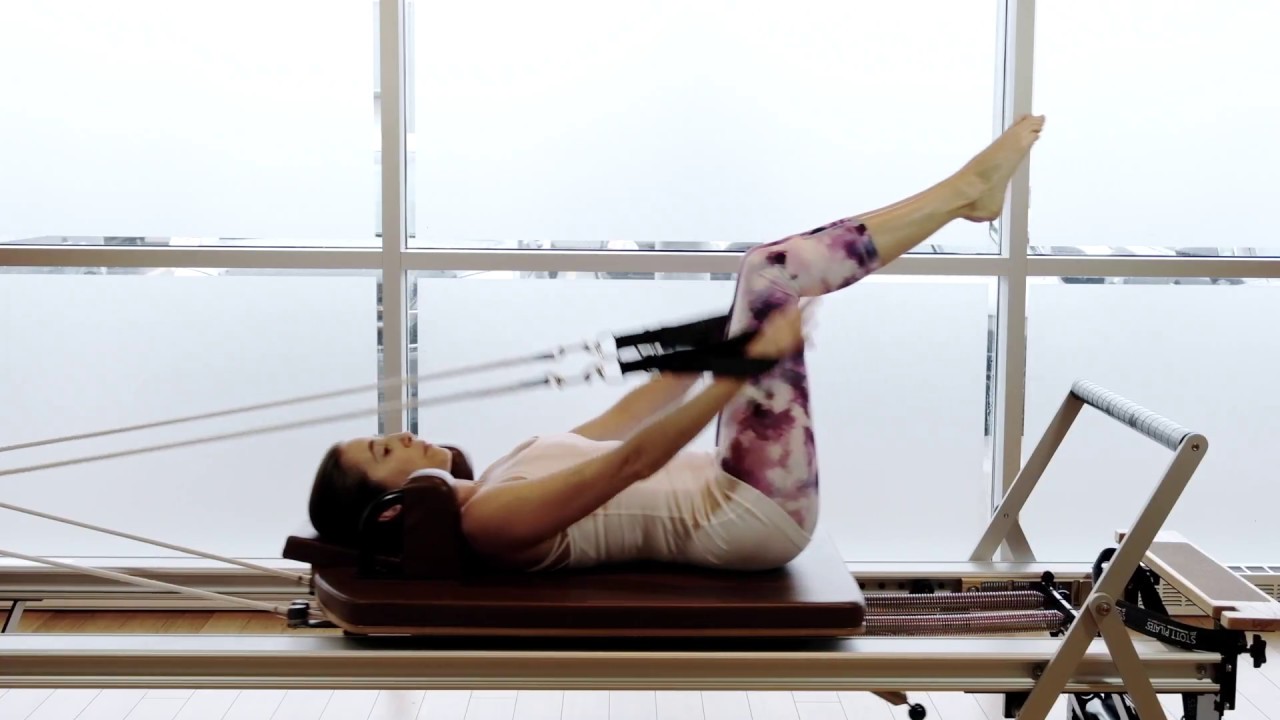 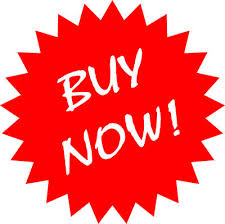 Unlimited 
ALL Studio
Class Package!
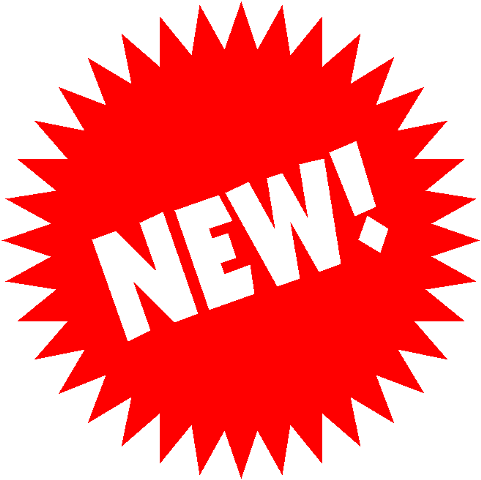 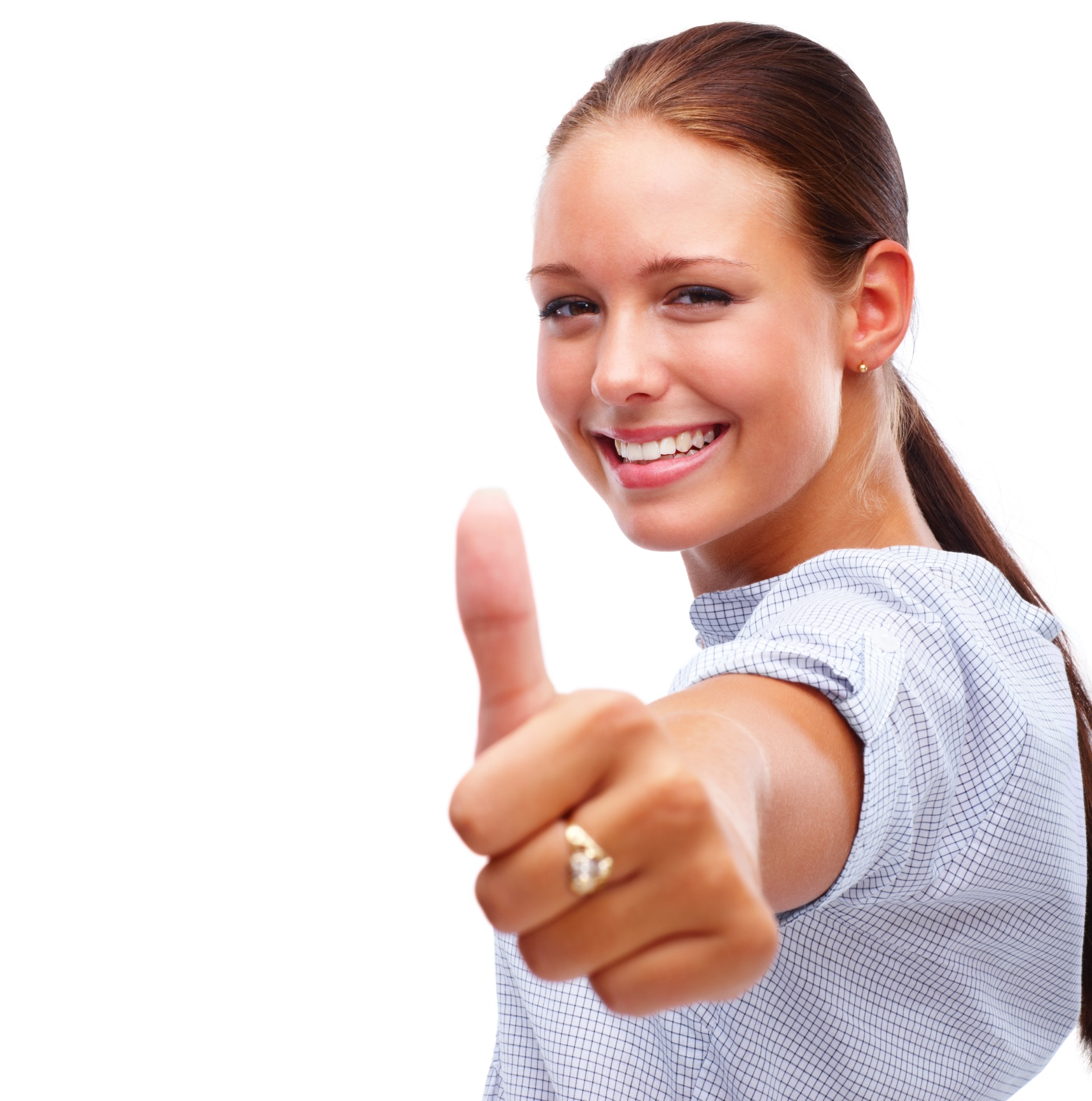 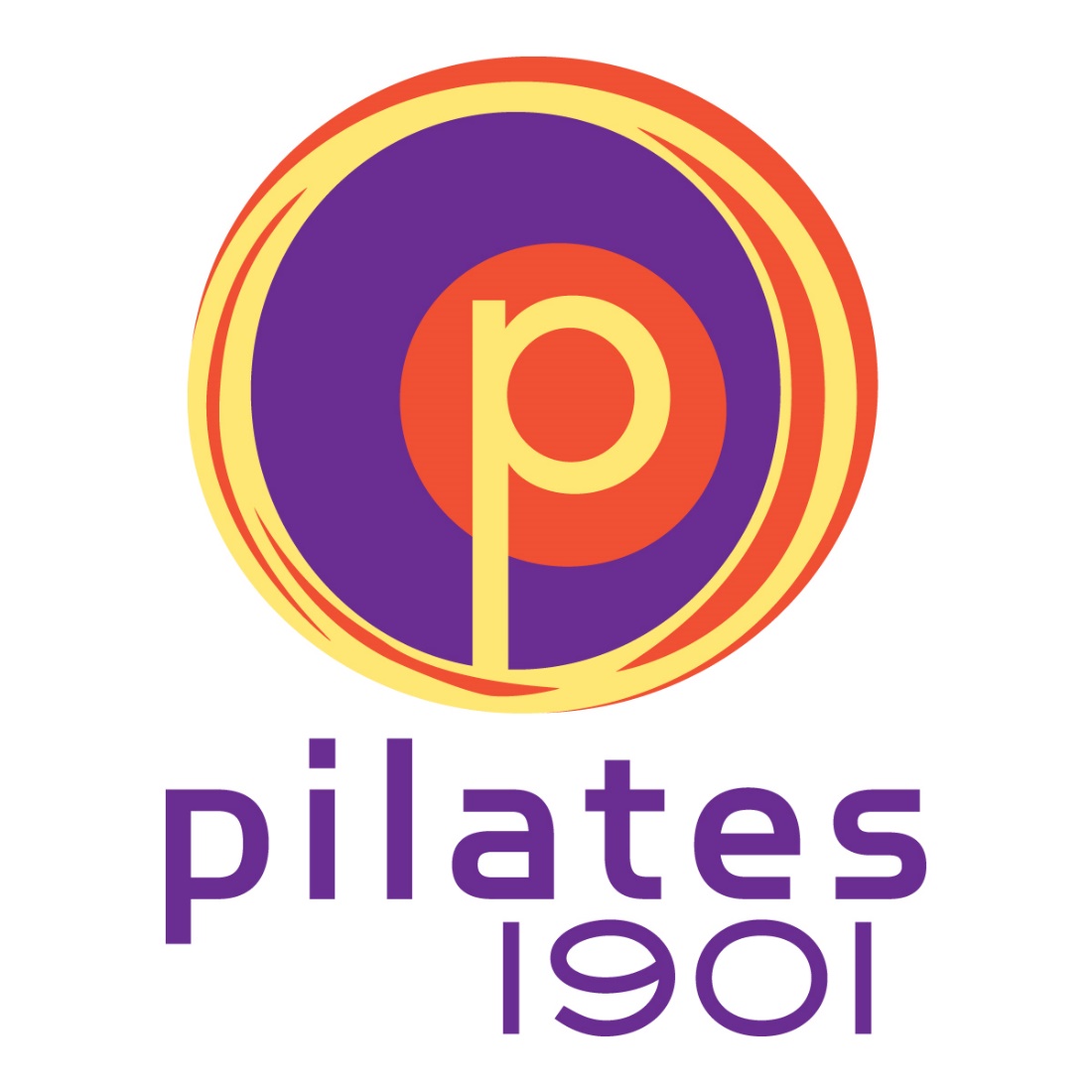 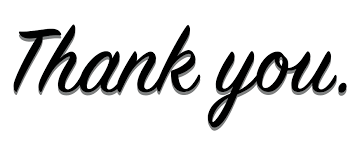 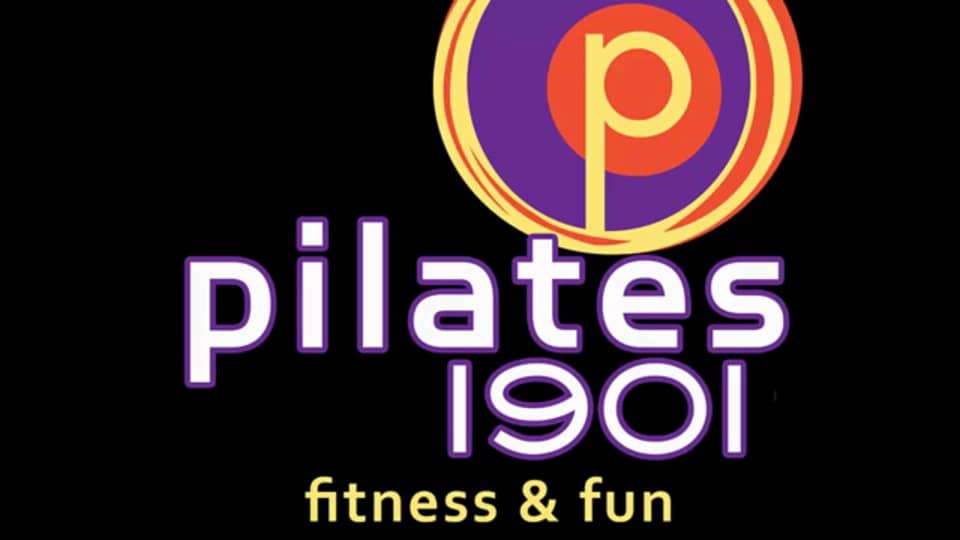 Serious
FUN!